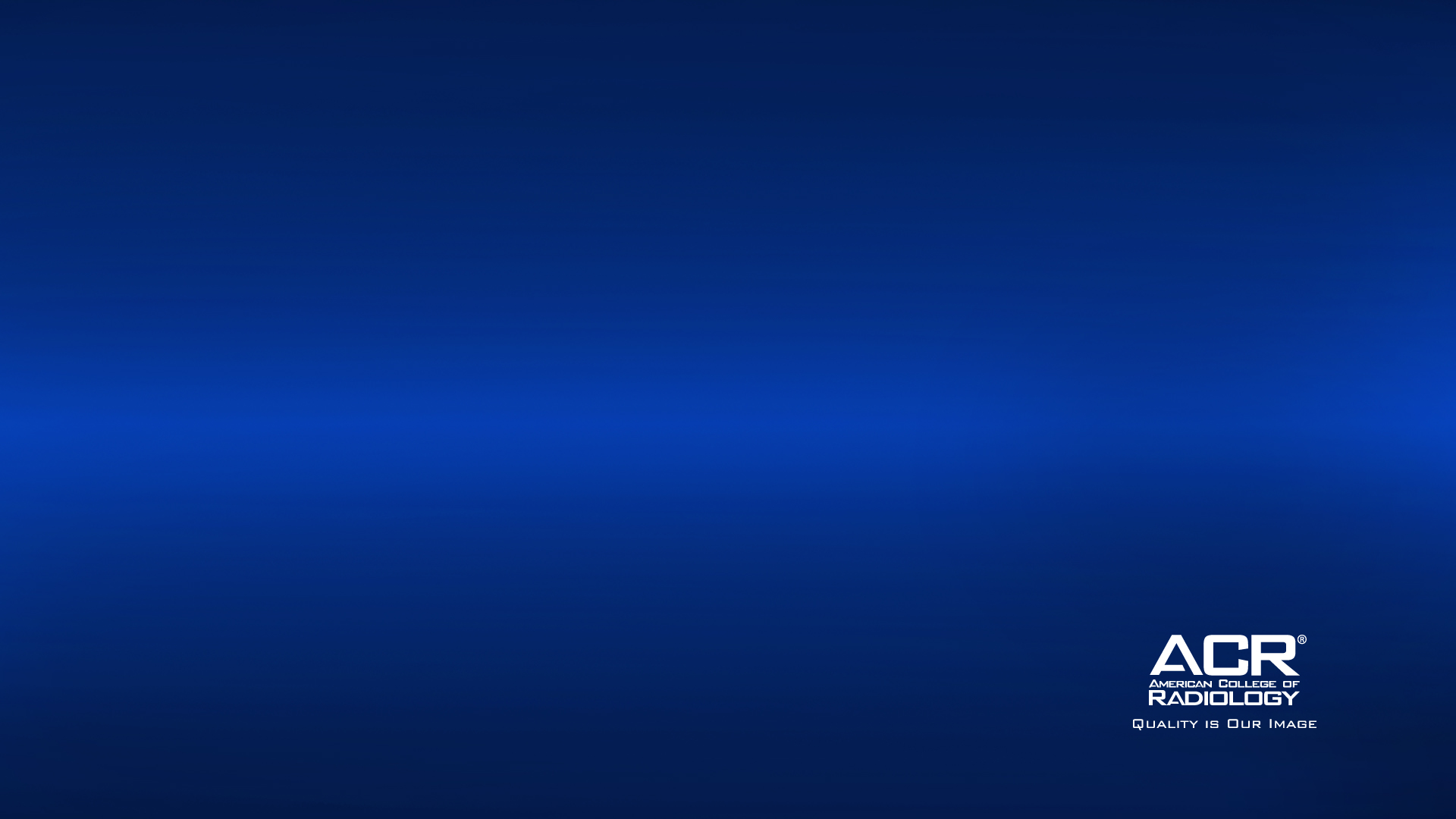 Medical Imaging
Evolution in Patient Care
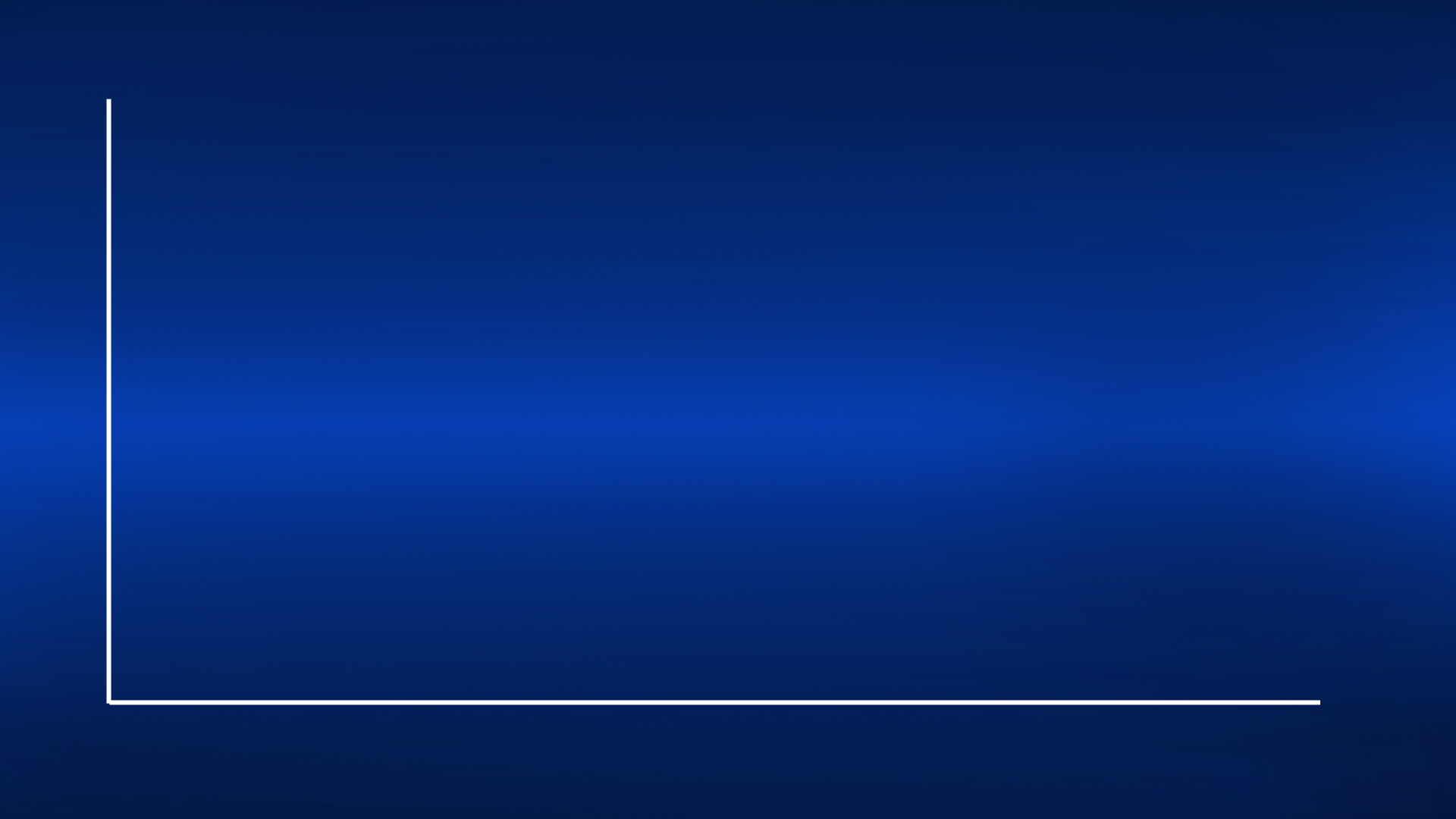 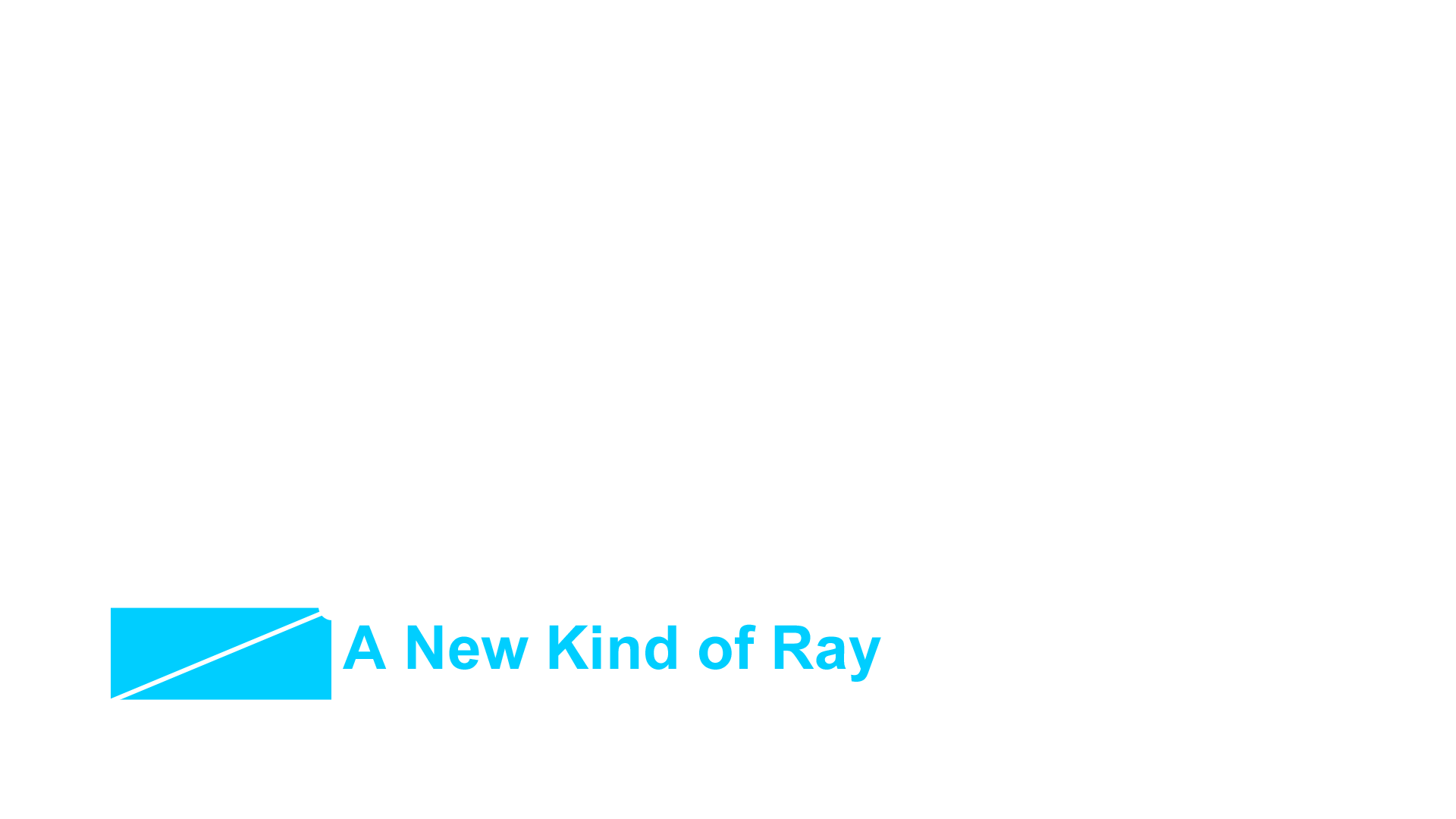 Medical Imaging
Evolution in Patient Care
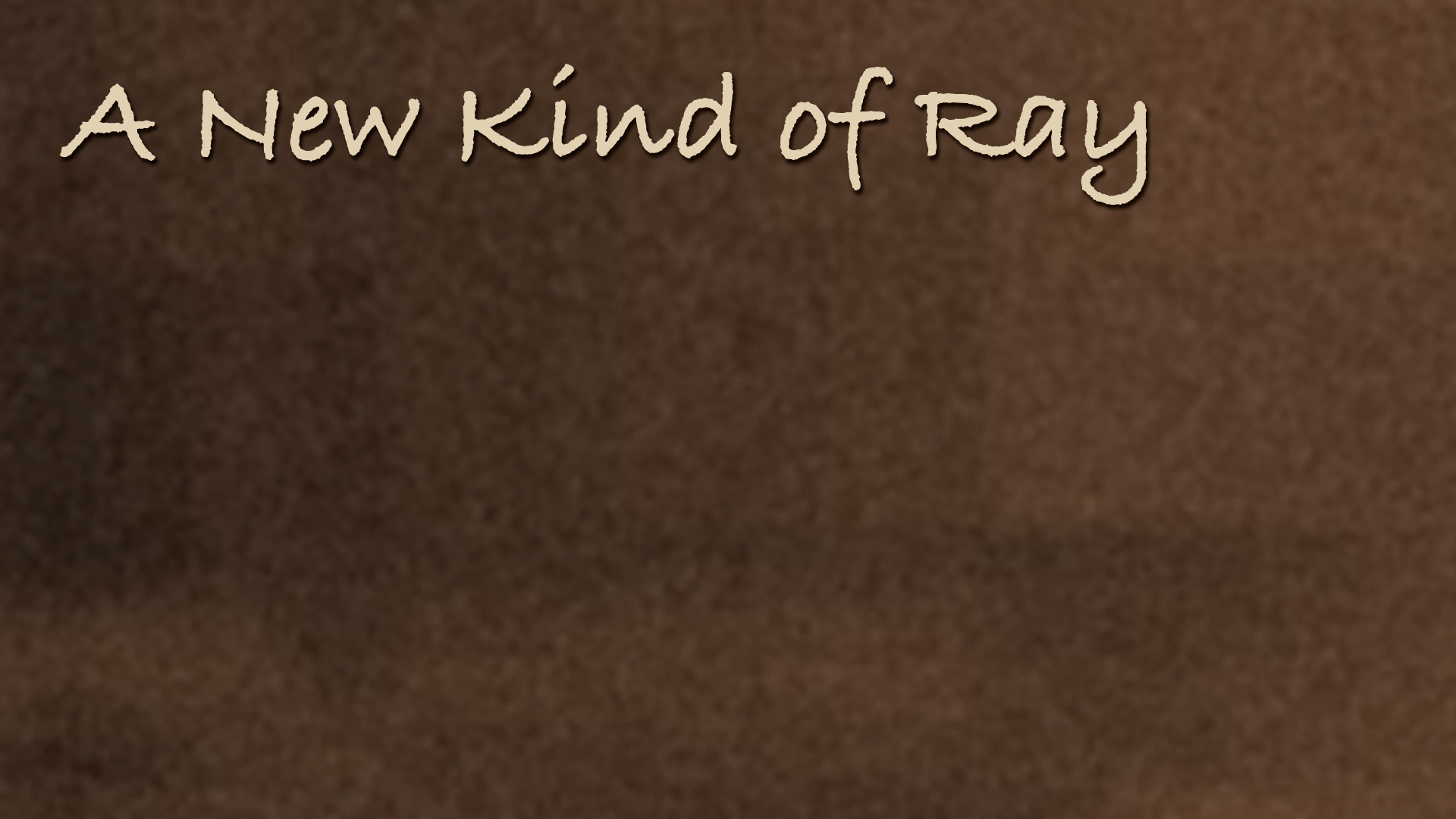 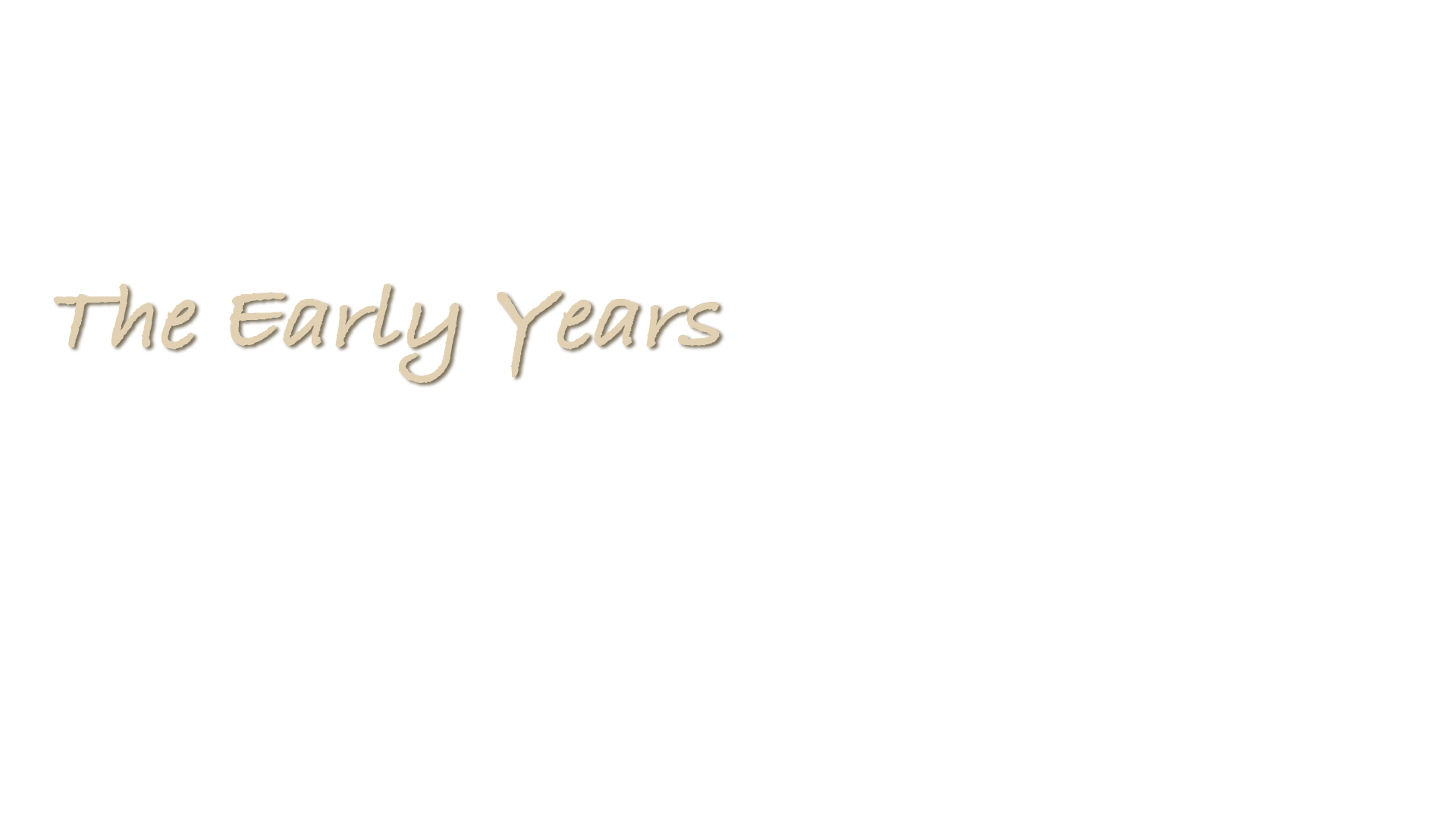 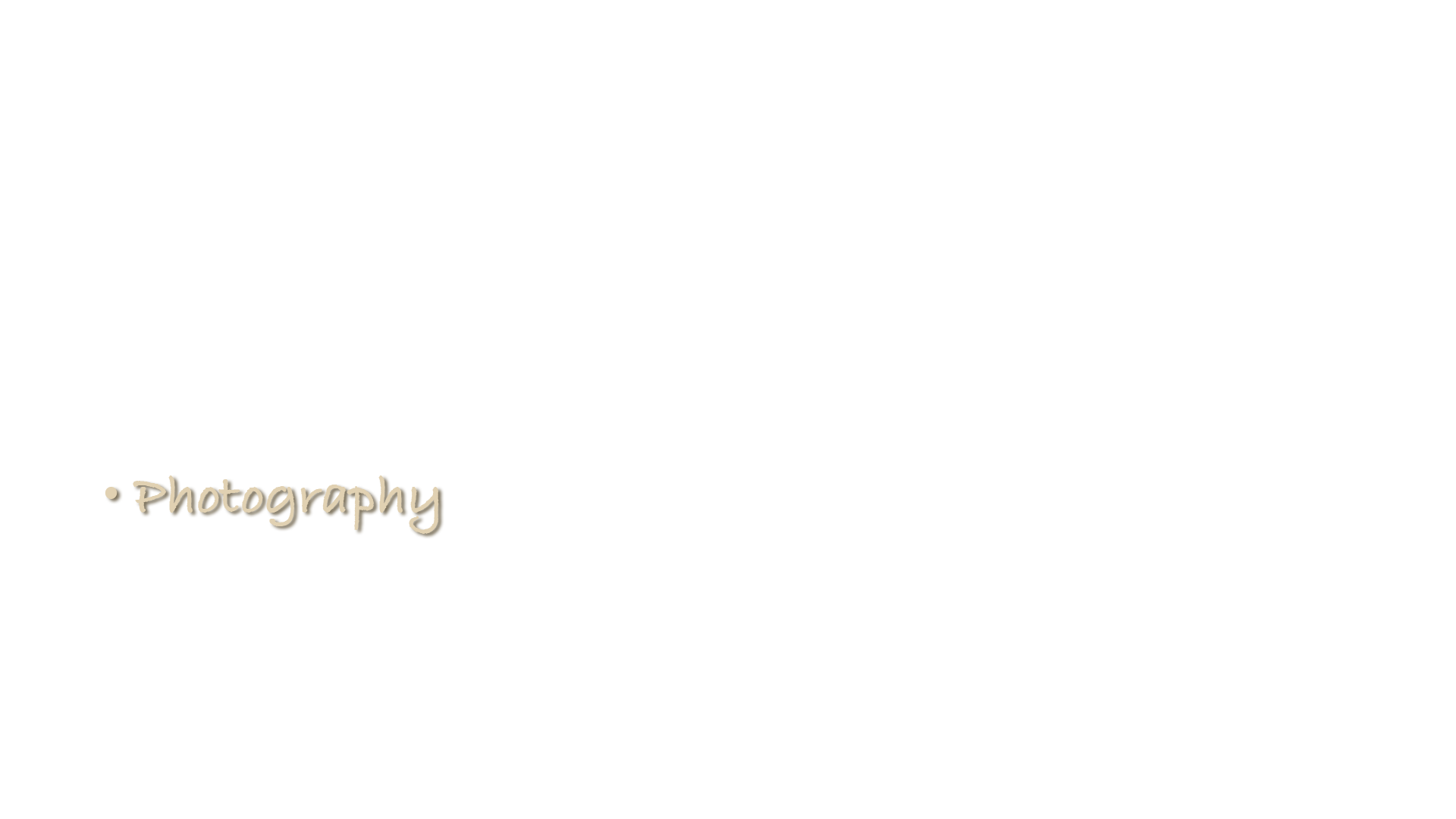 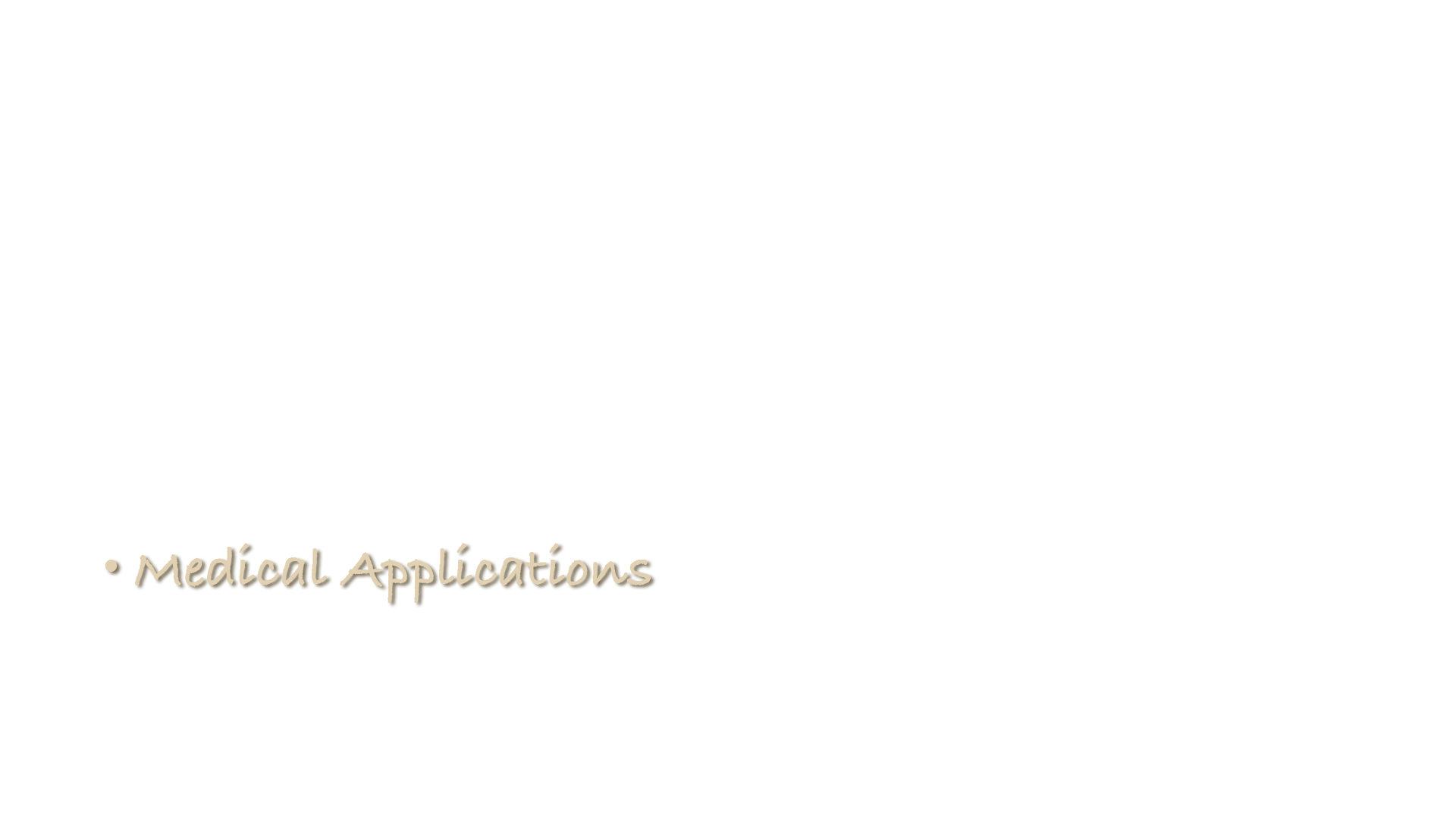 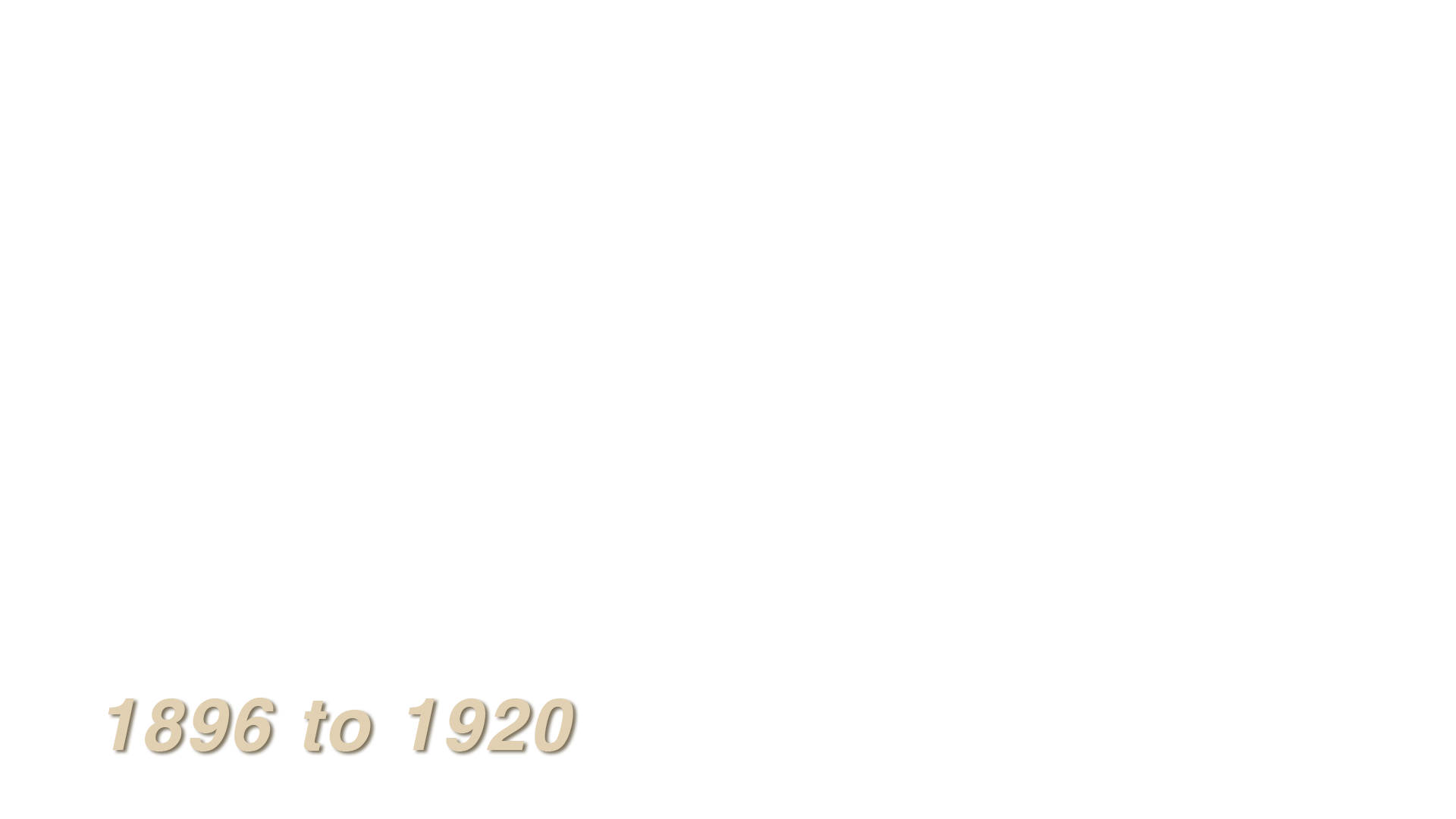 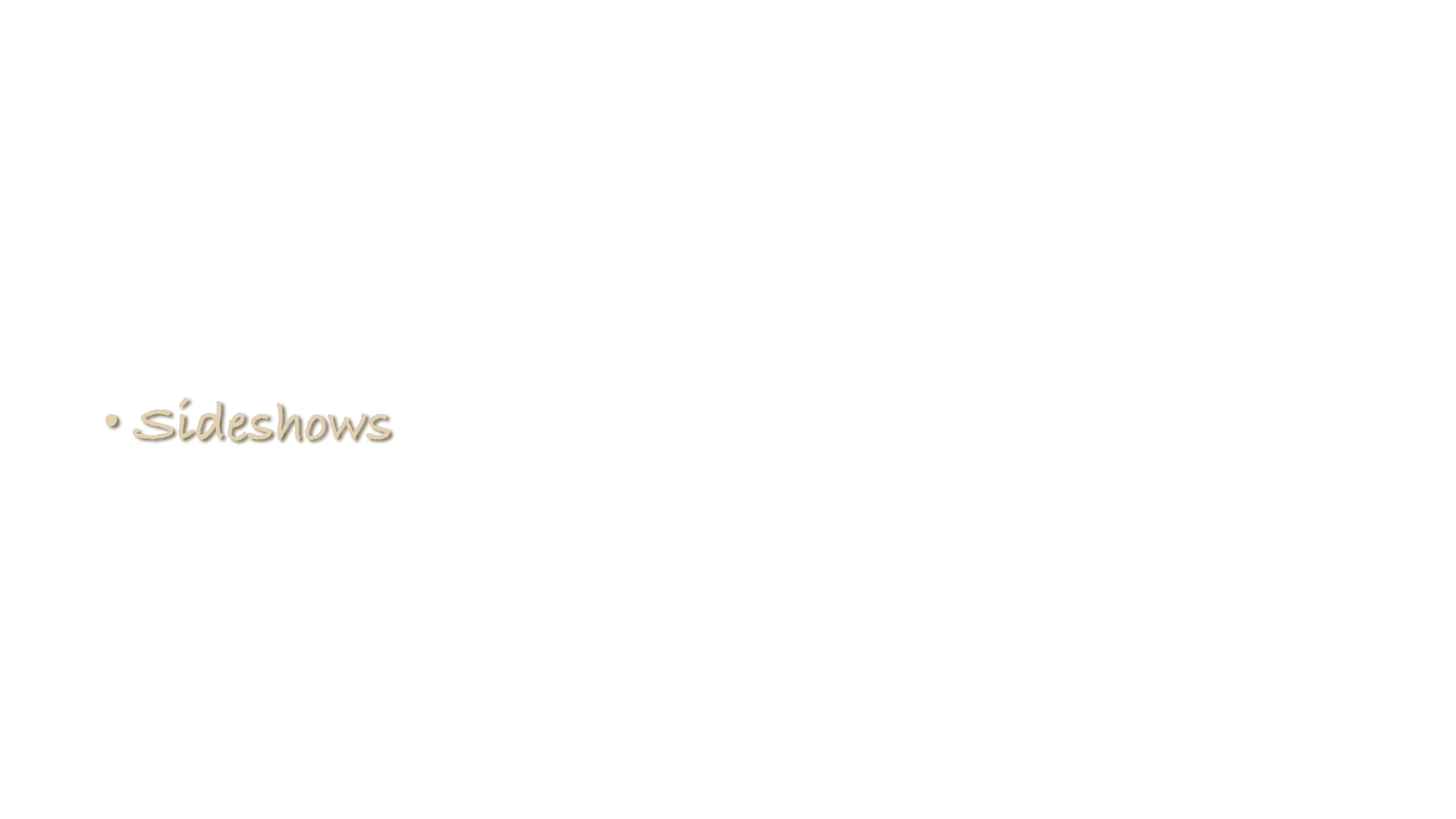 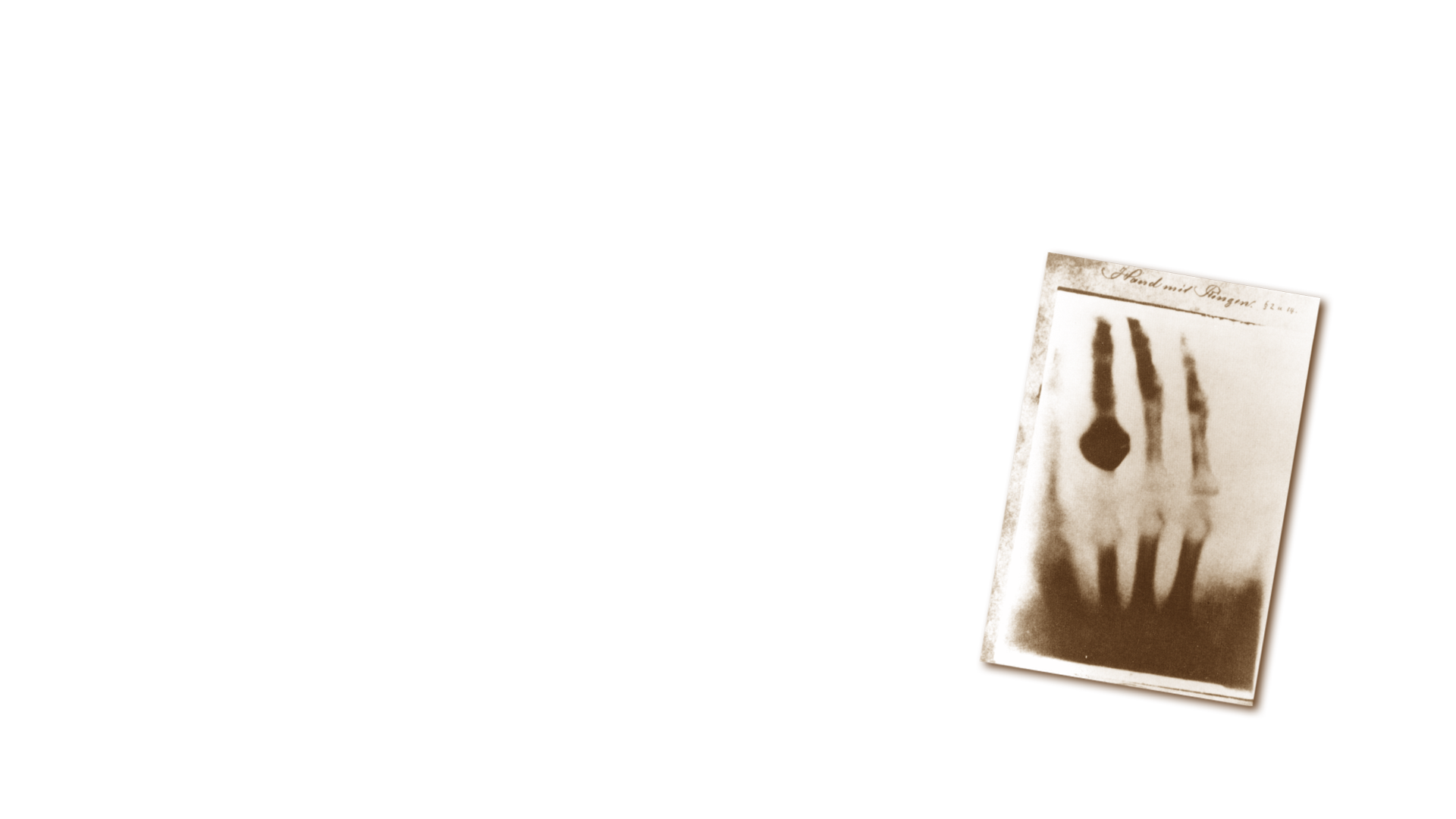 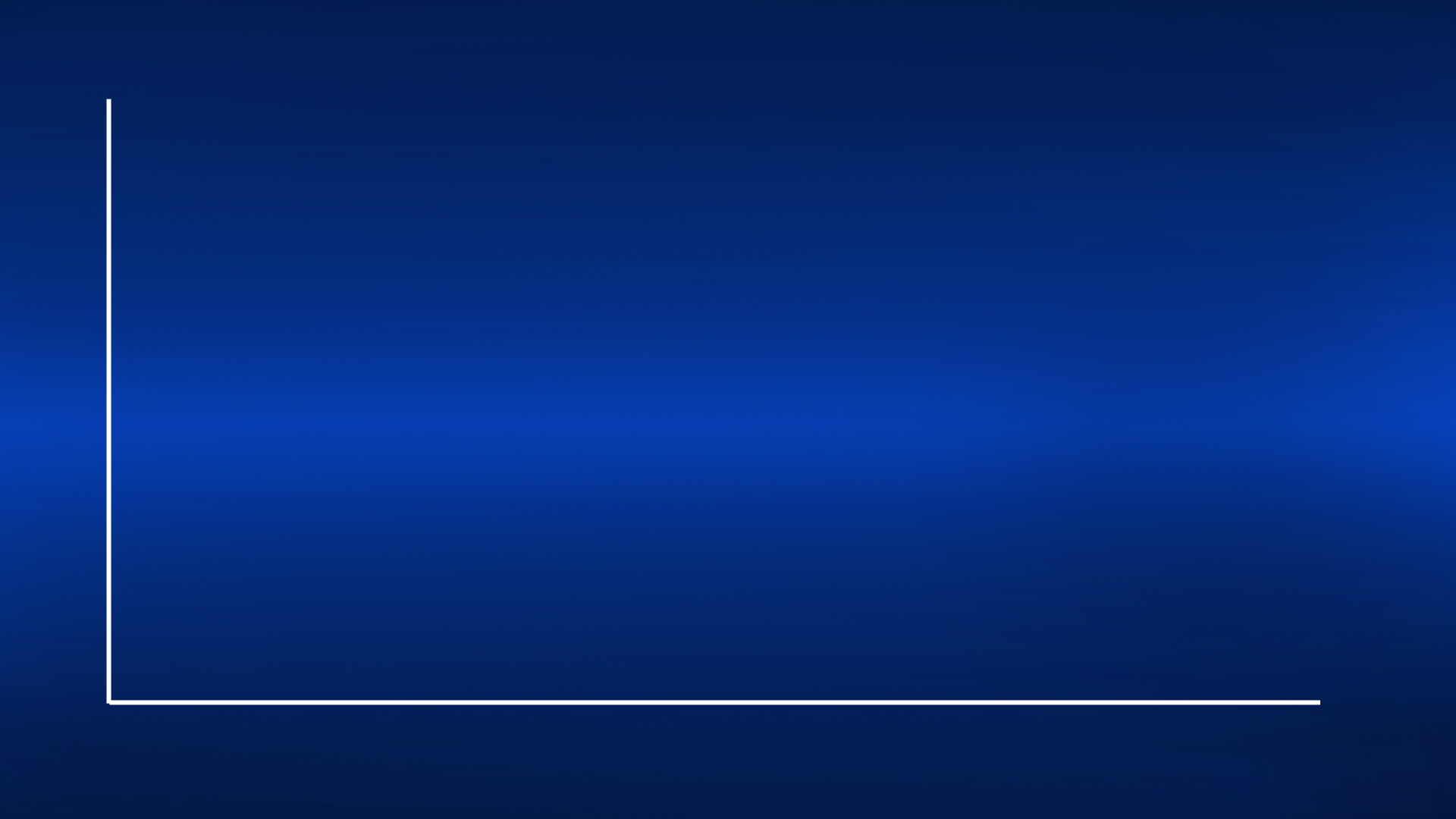 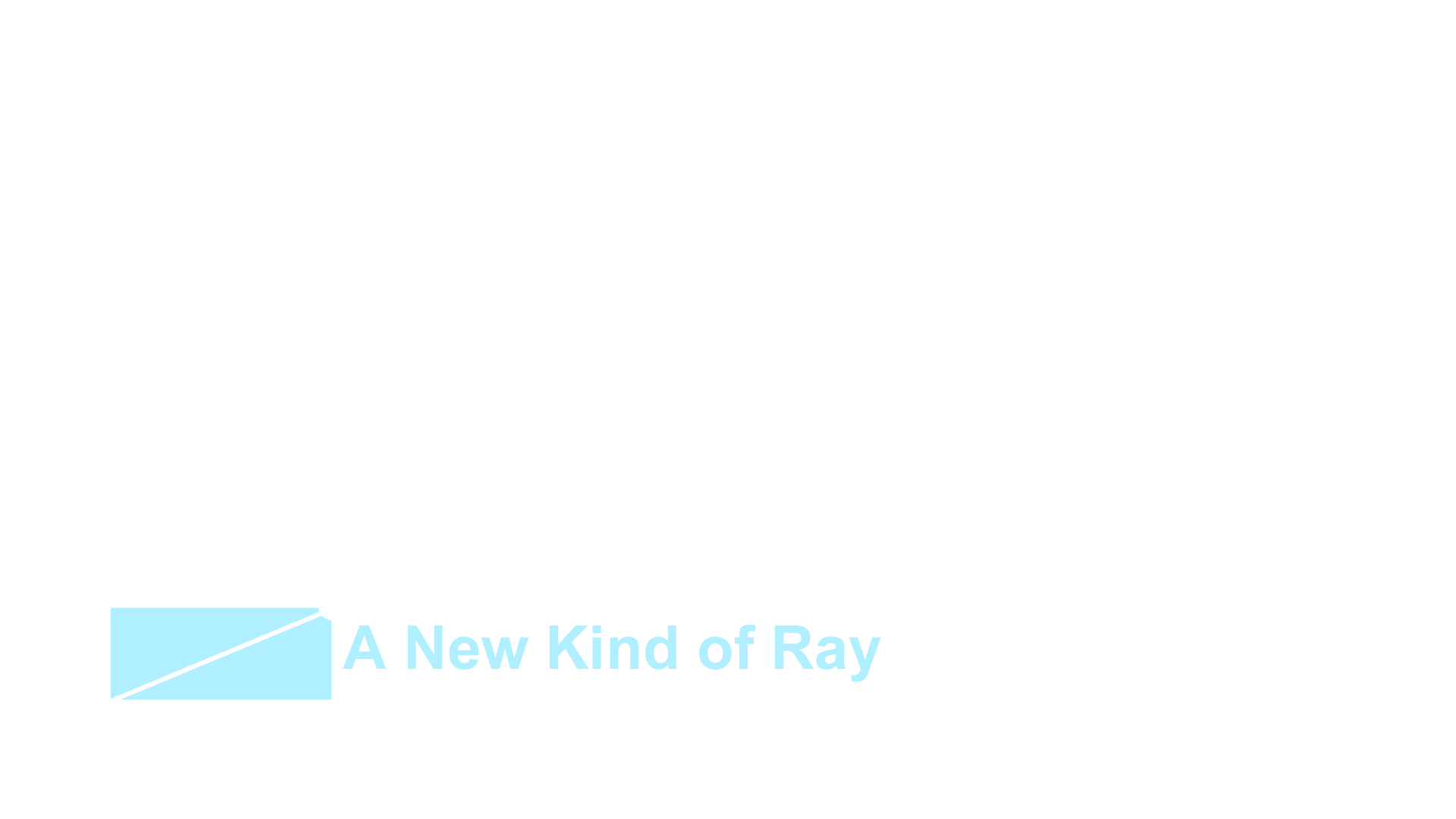 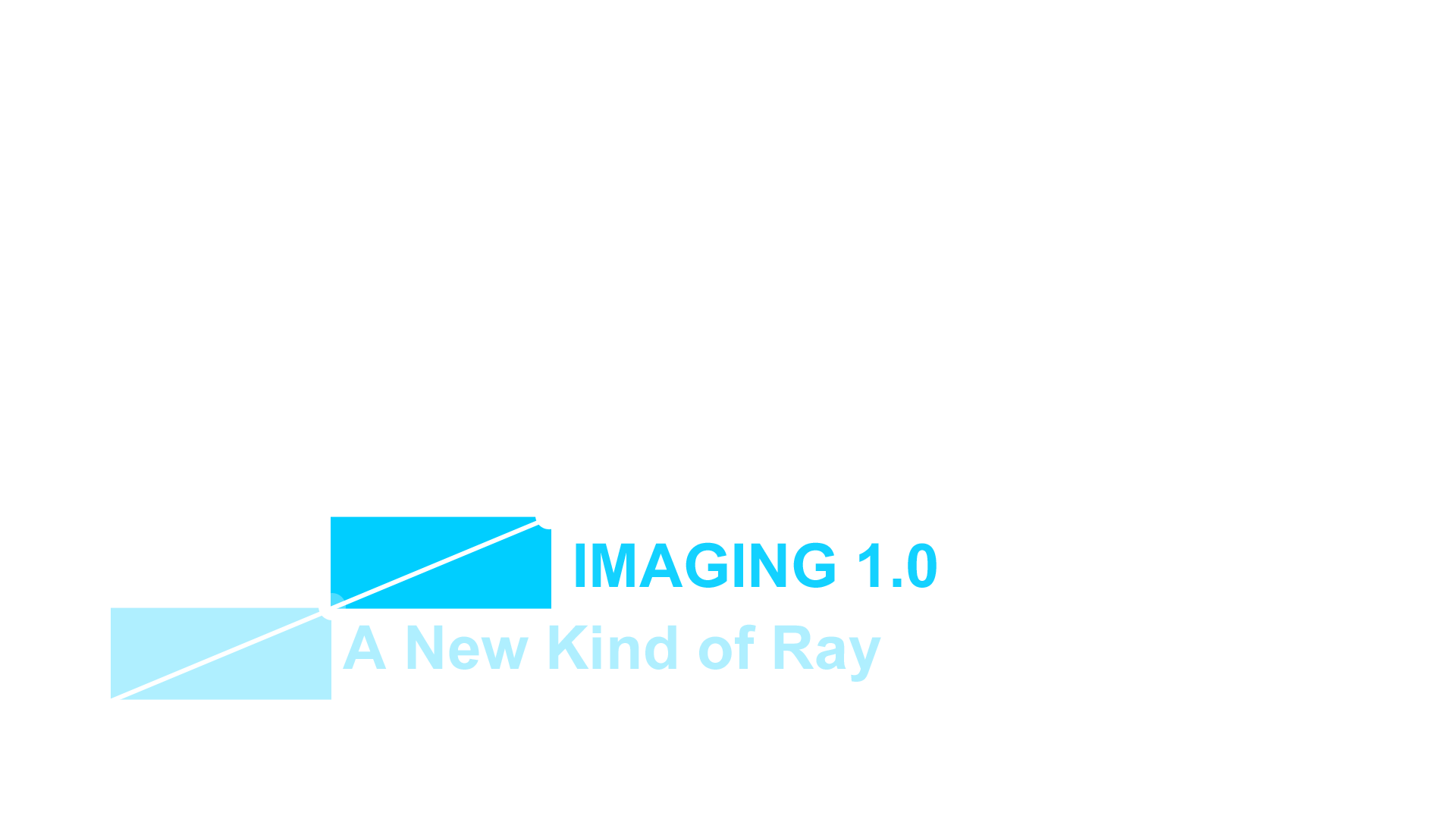 Medical Imaging
Evolution in Patient Care
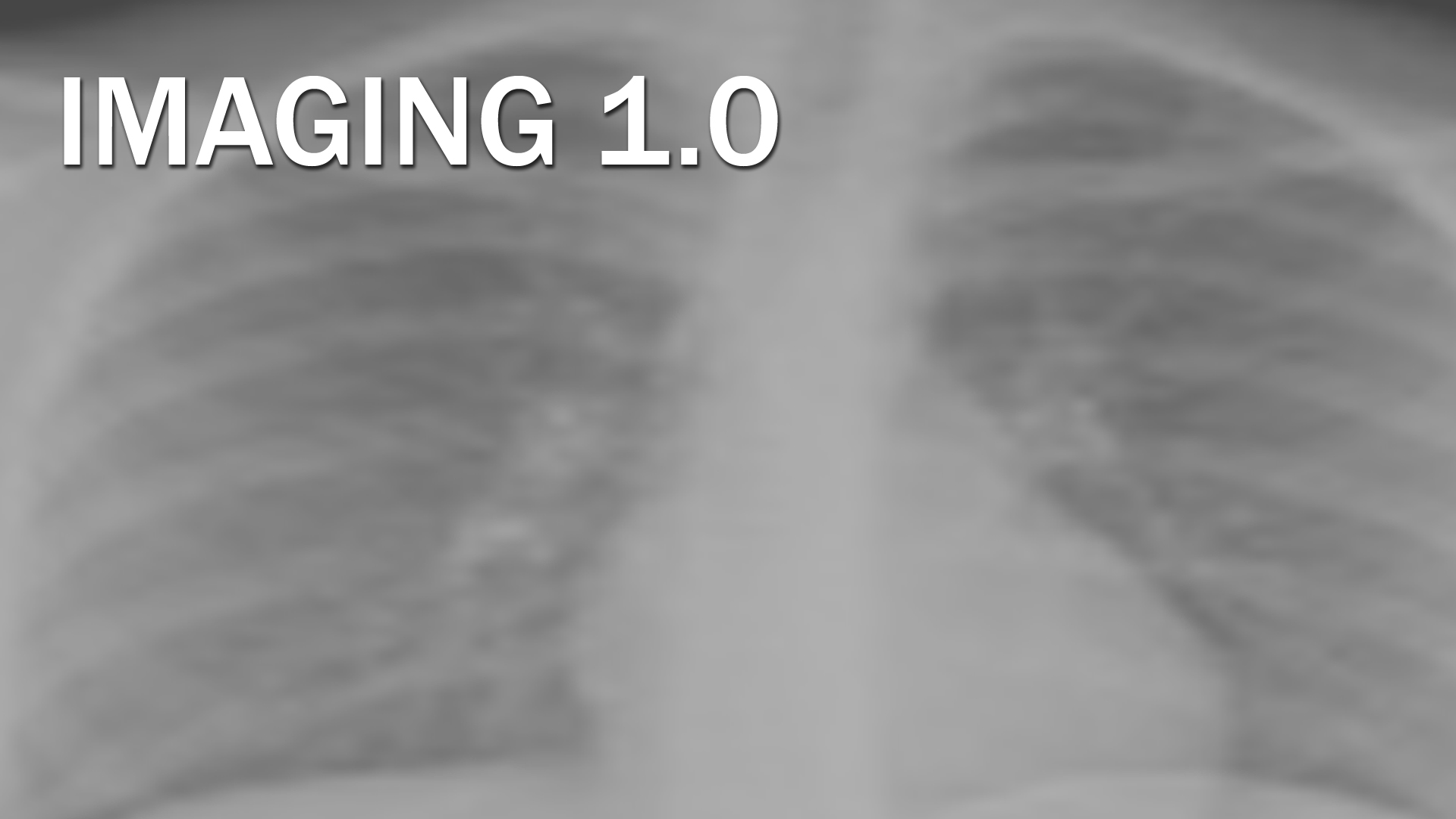 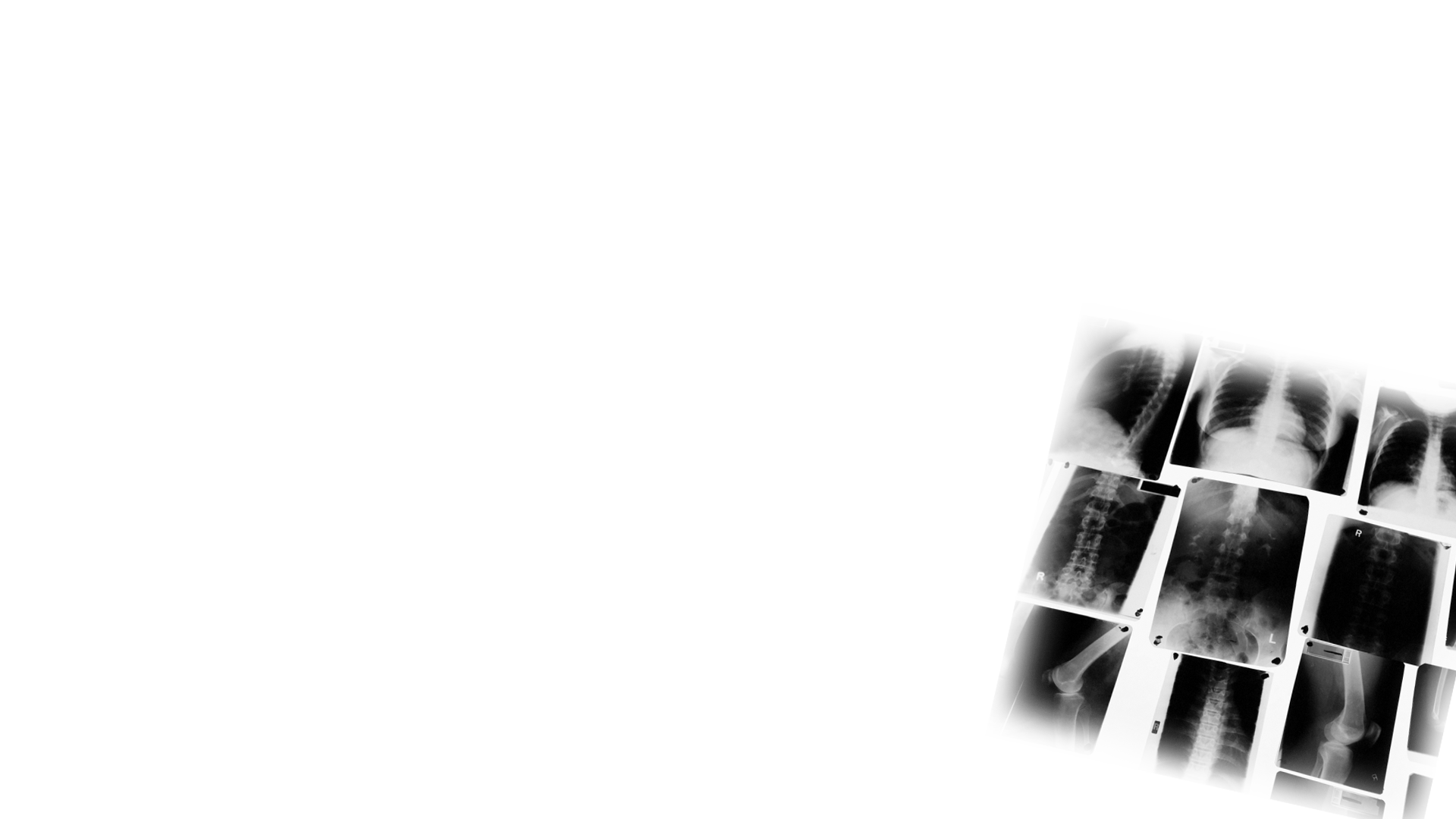 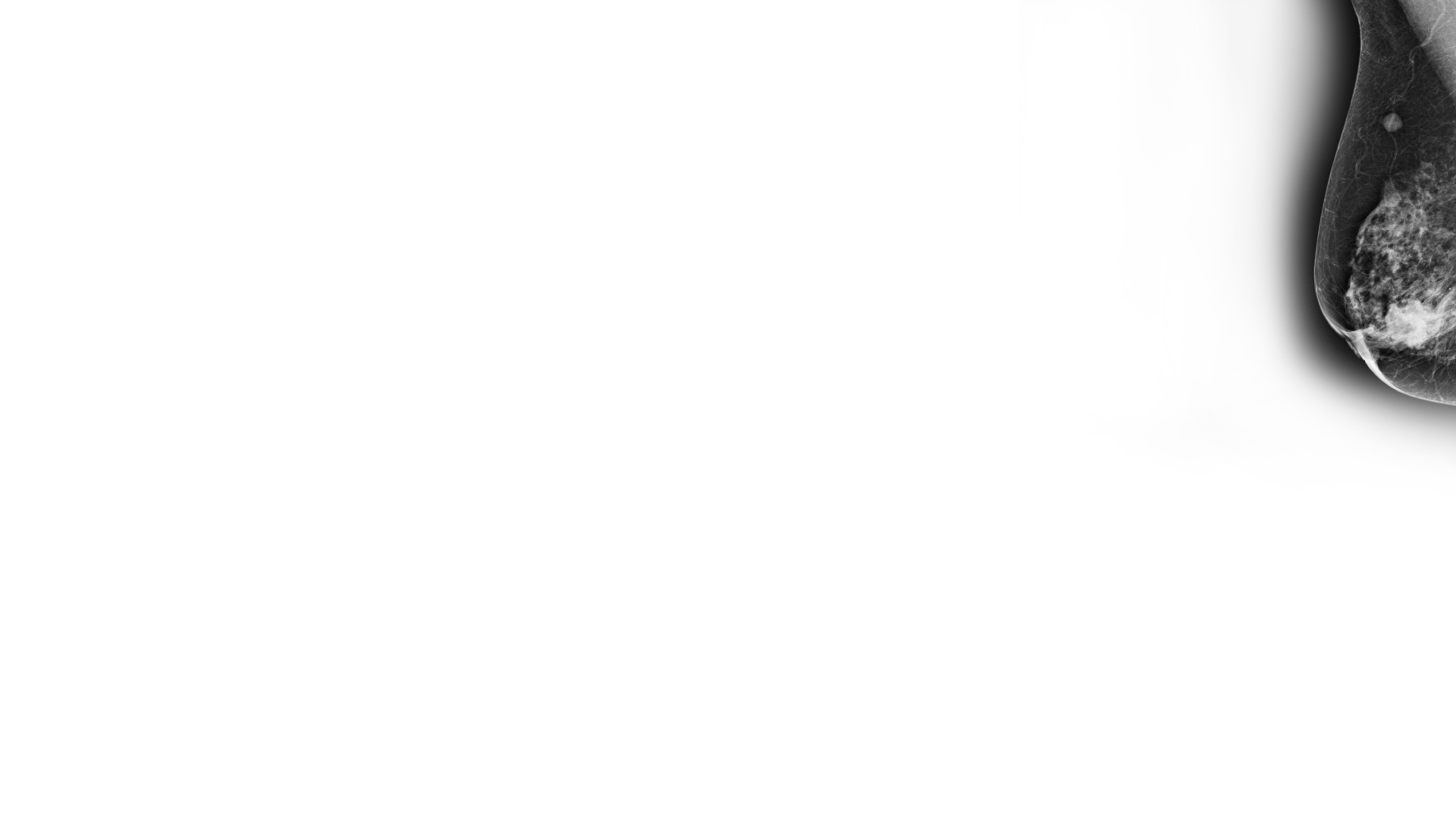 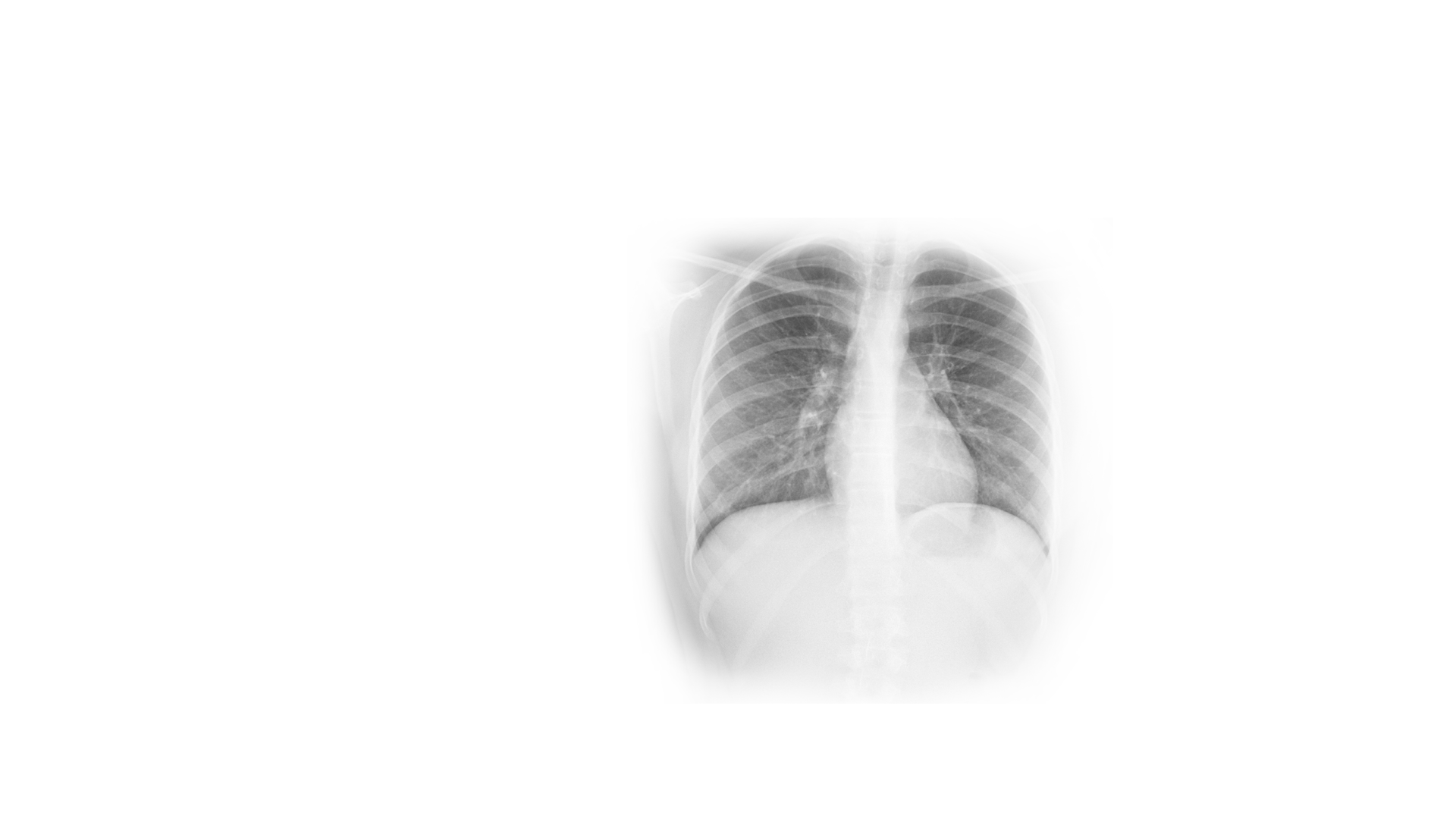 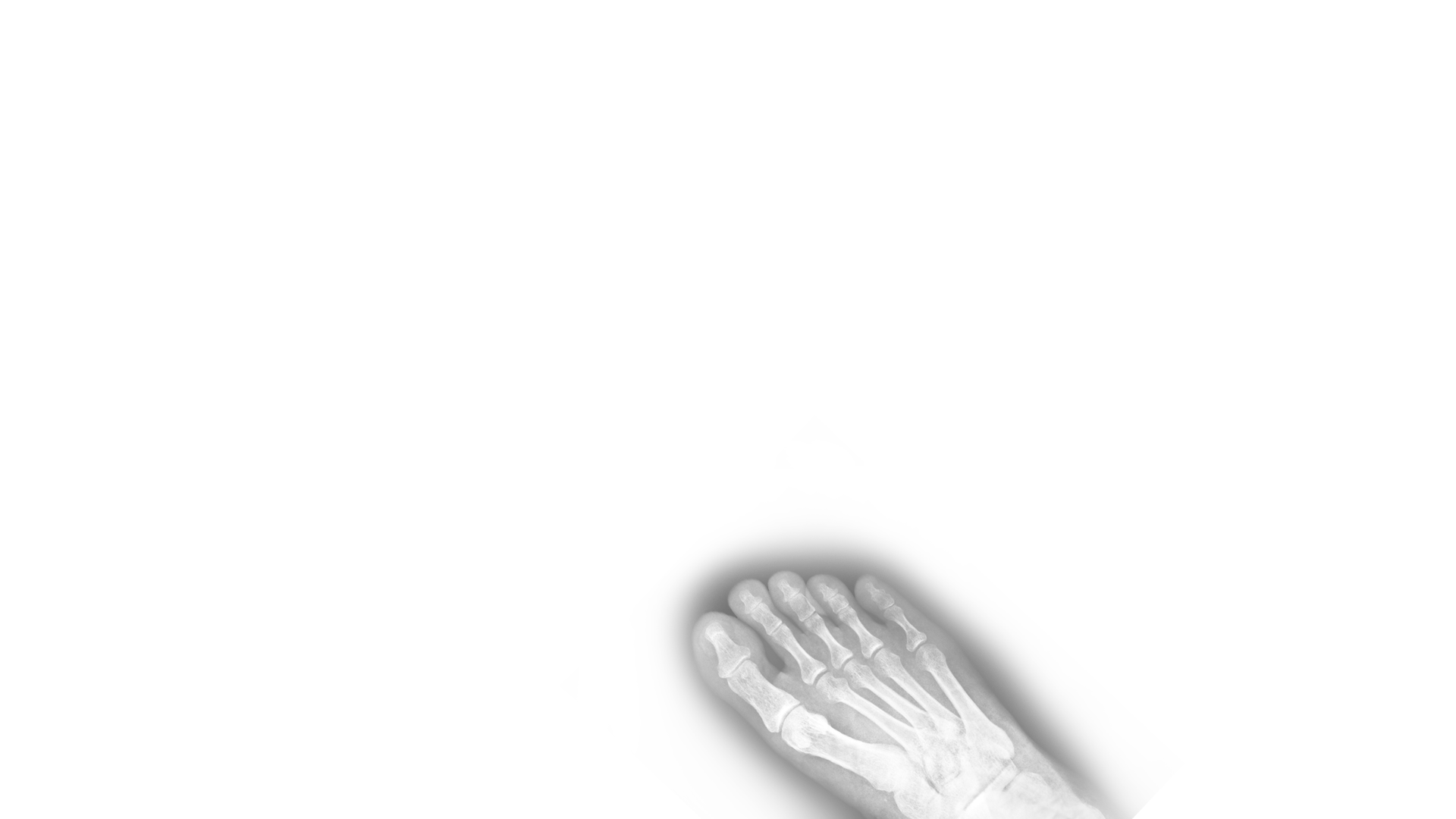 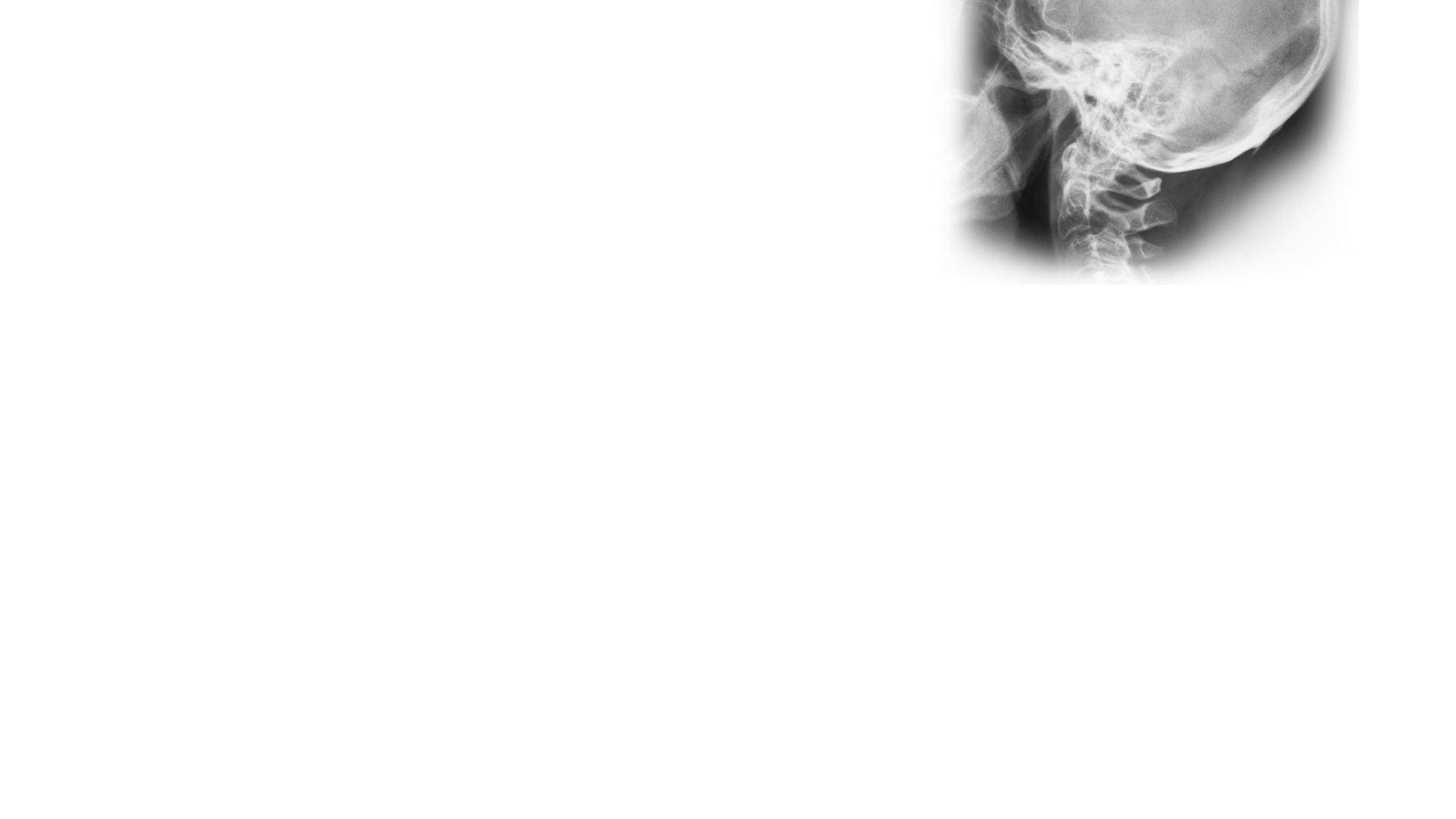 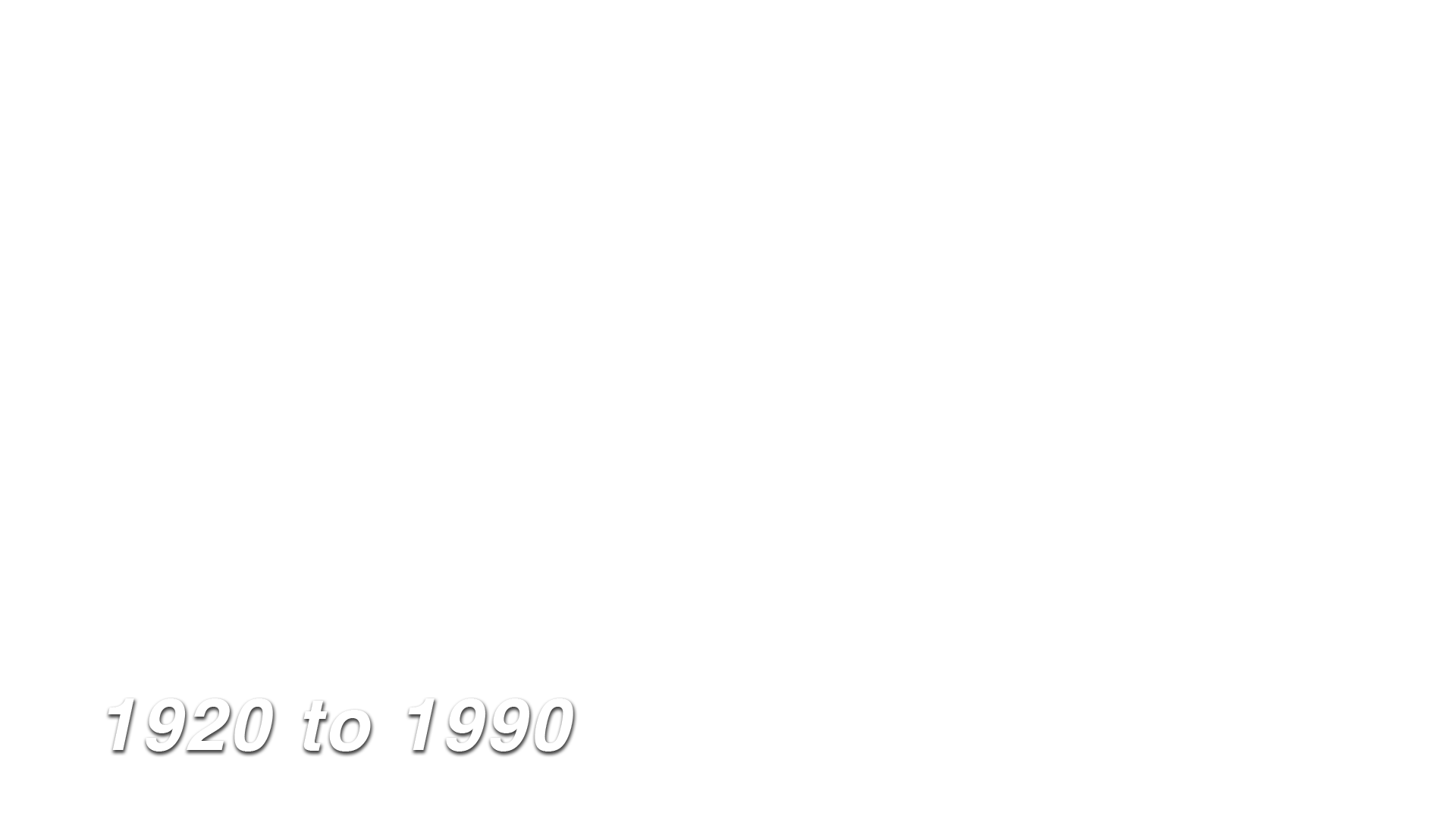 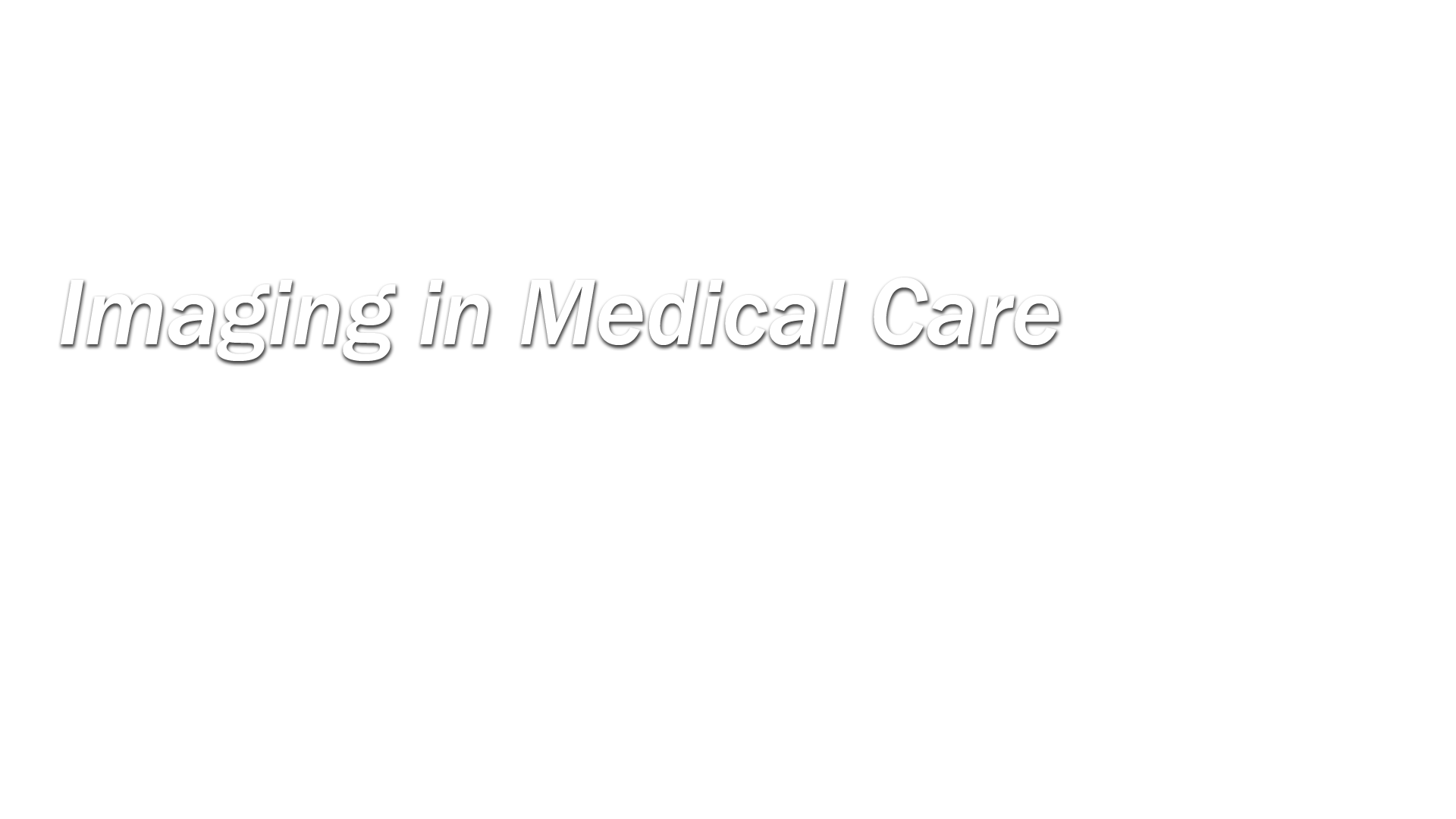 • Physicians
• Contrast Agents
• New Modalities
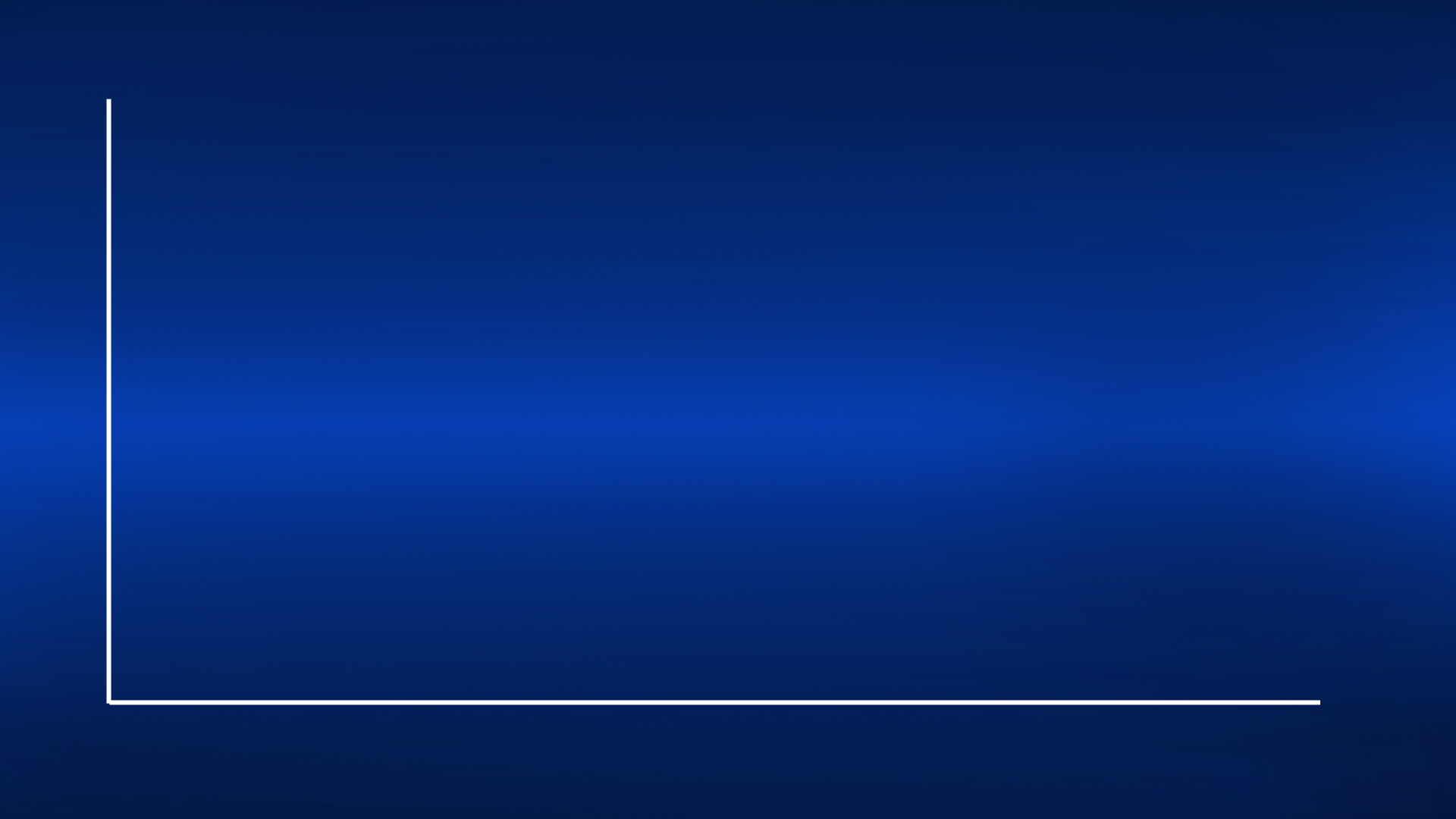 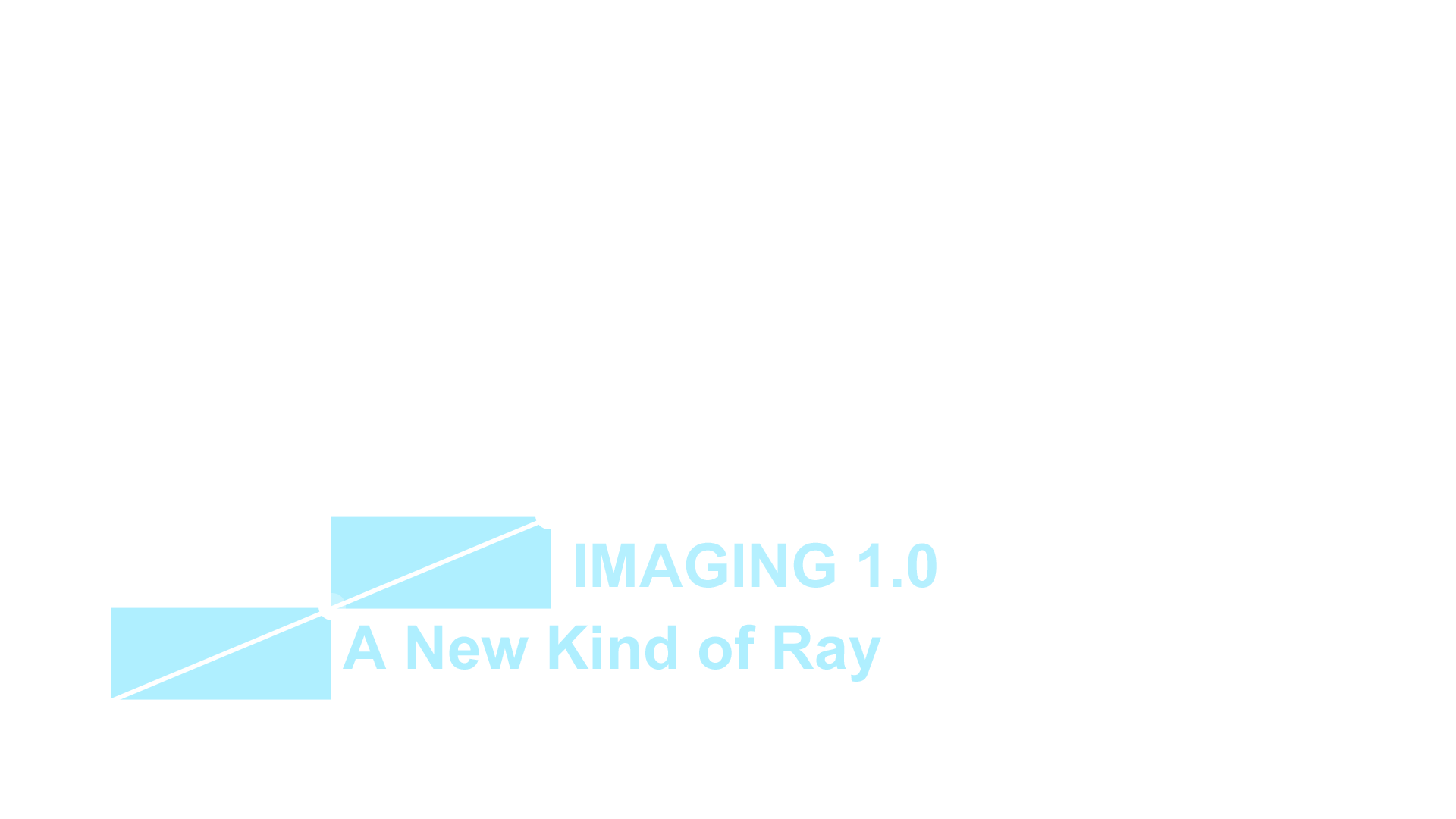 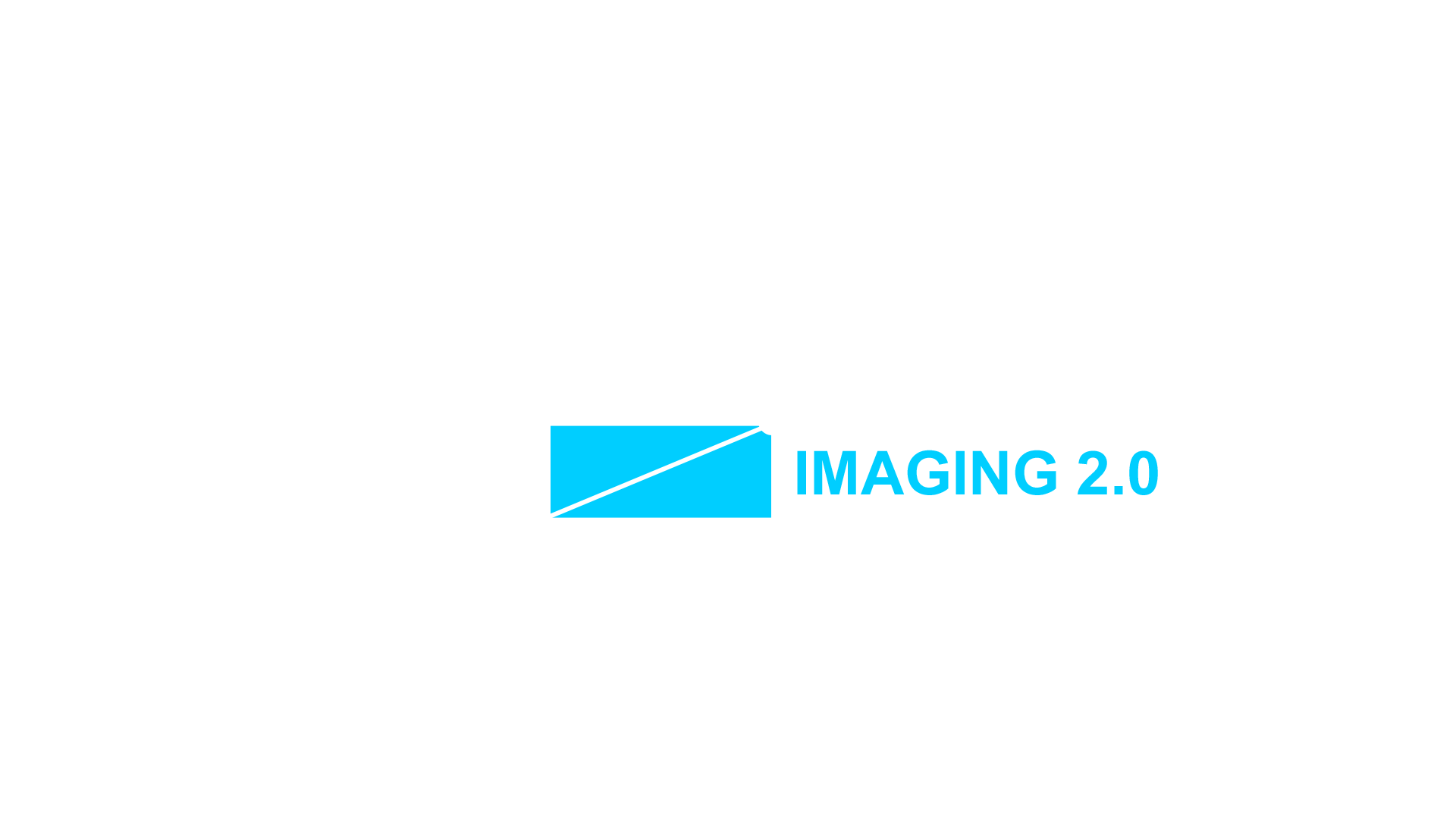 Medical Imaging
Evolution in Patient Care
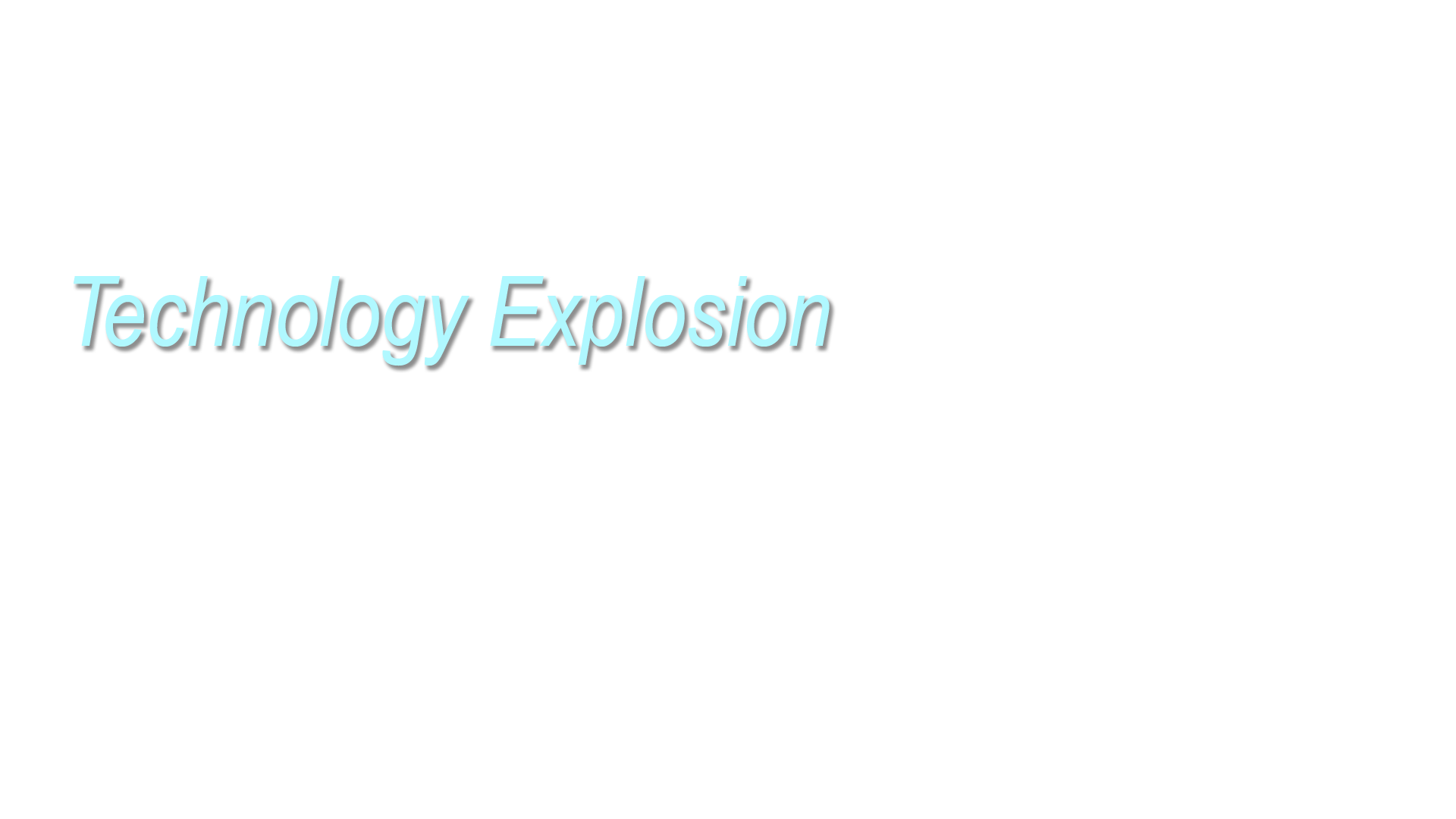 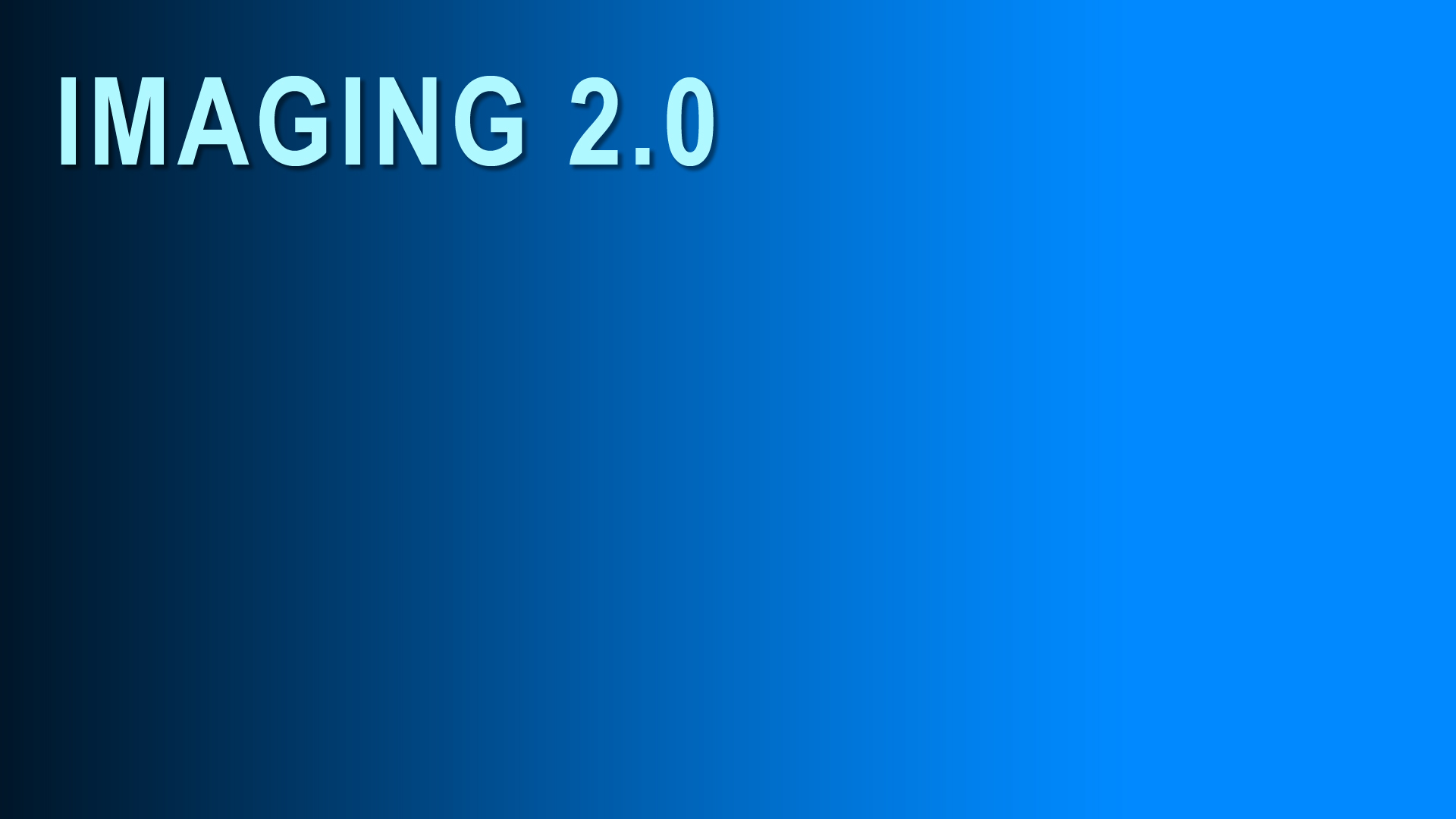 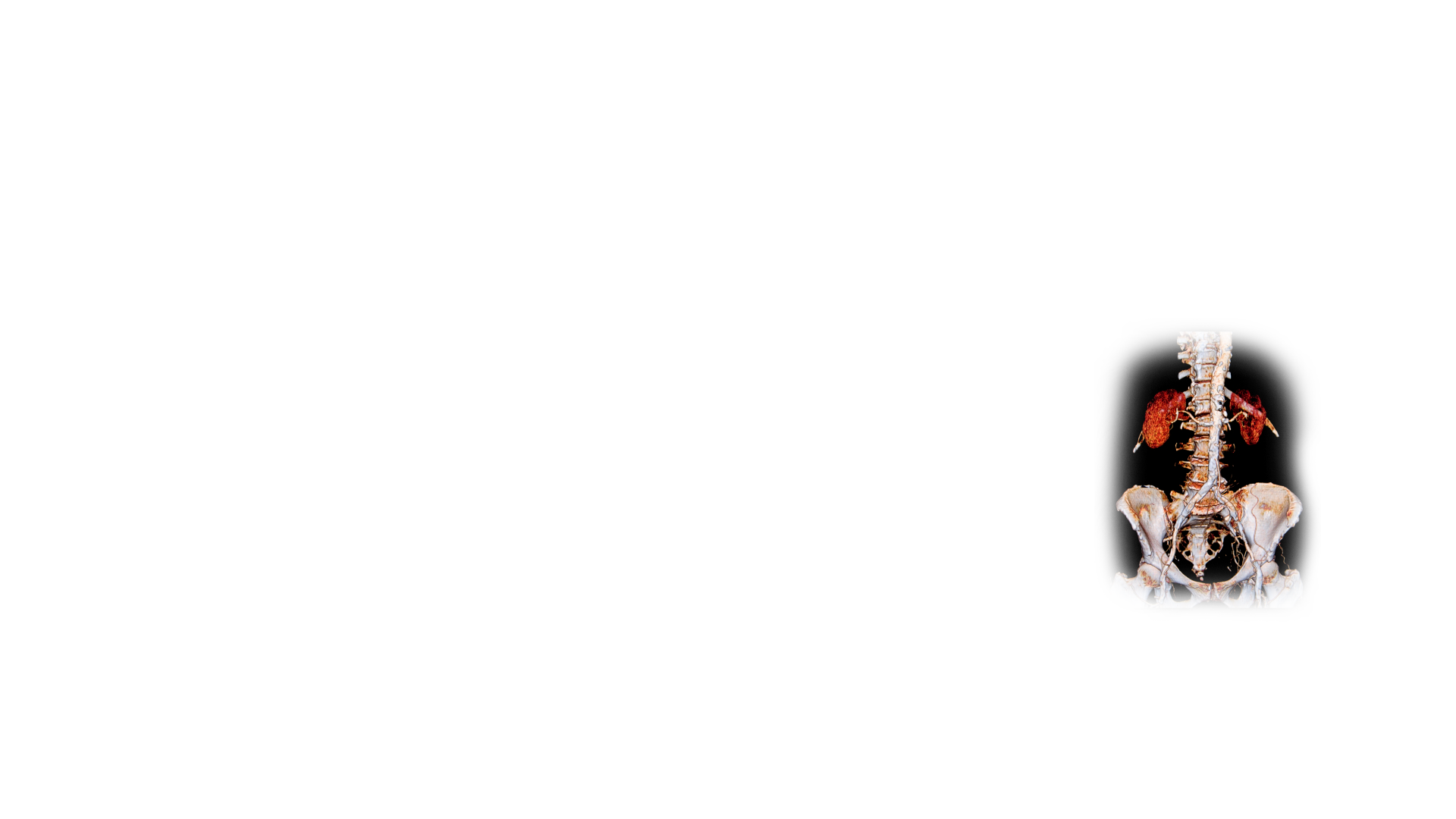 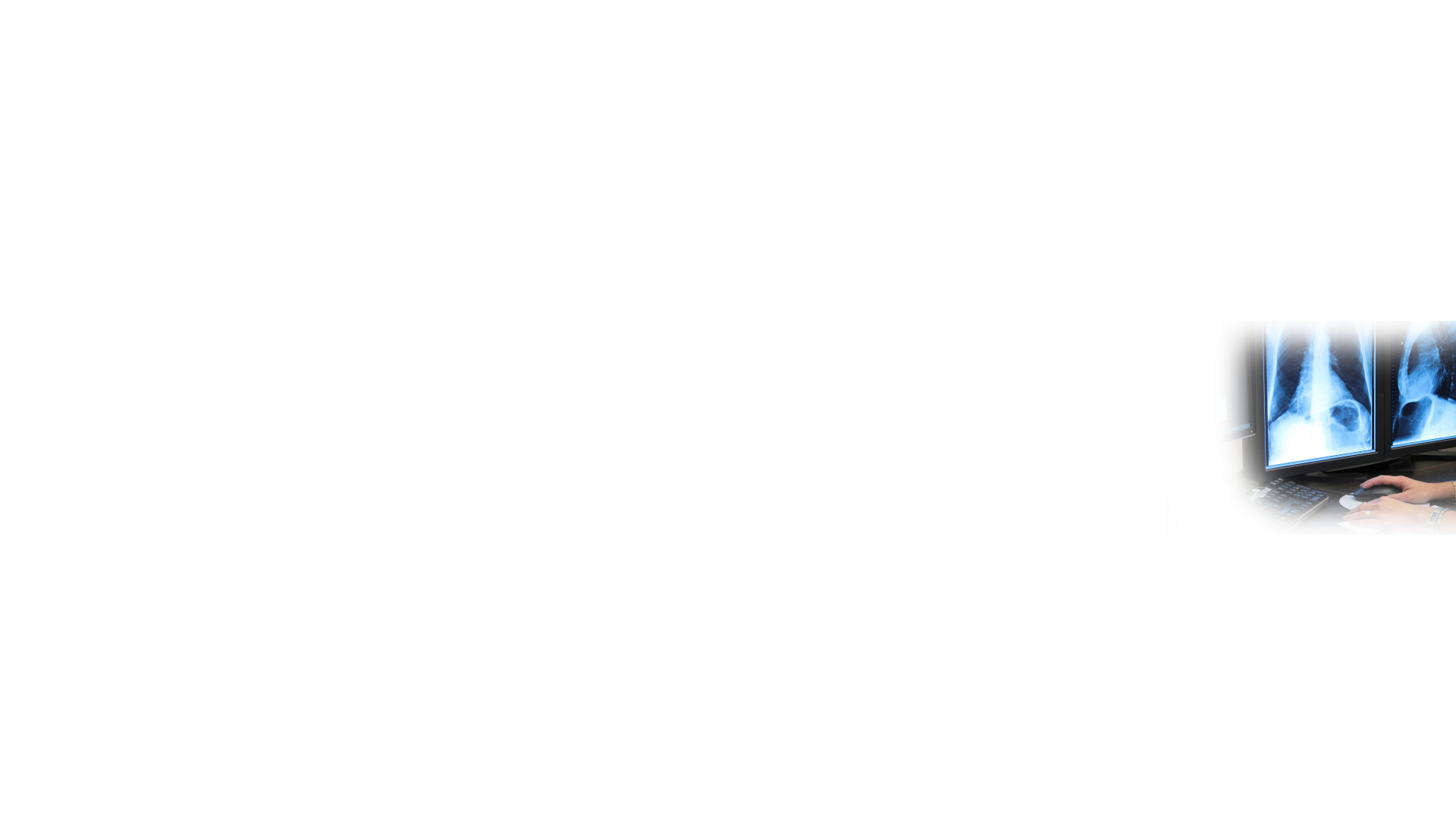 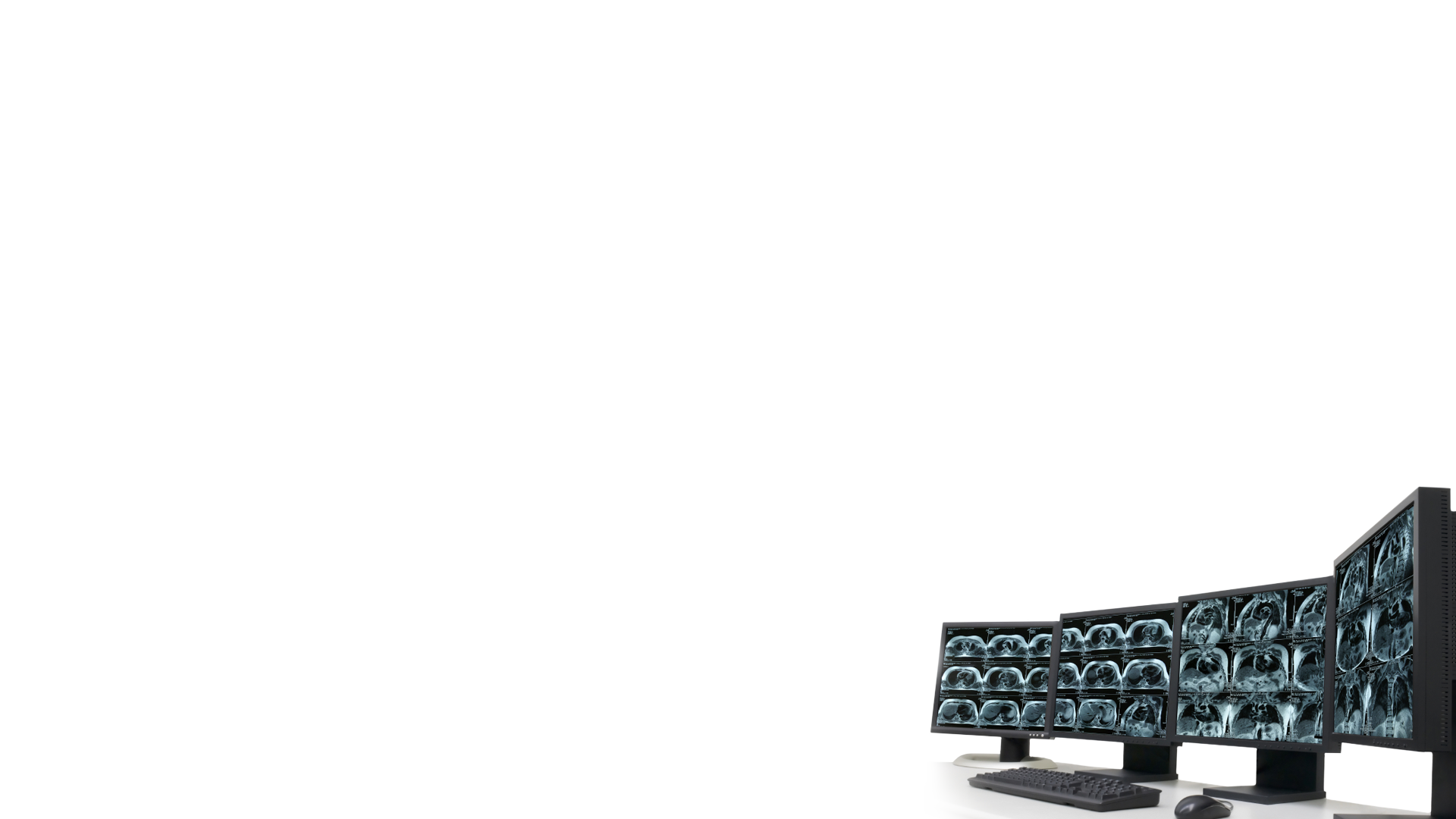 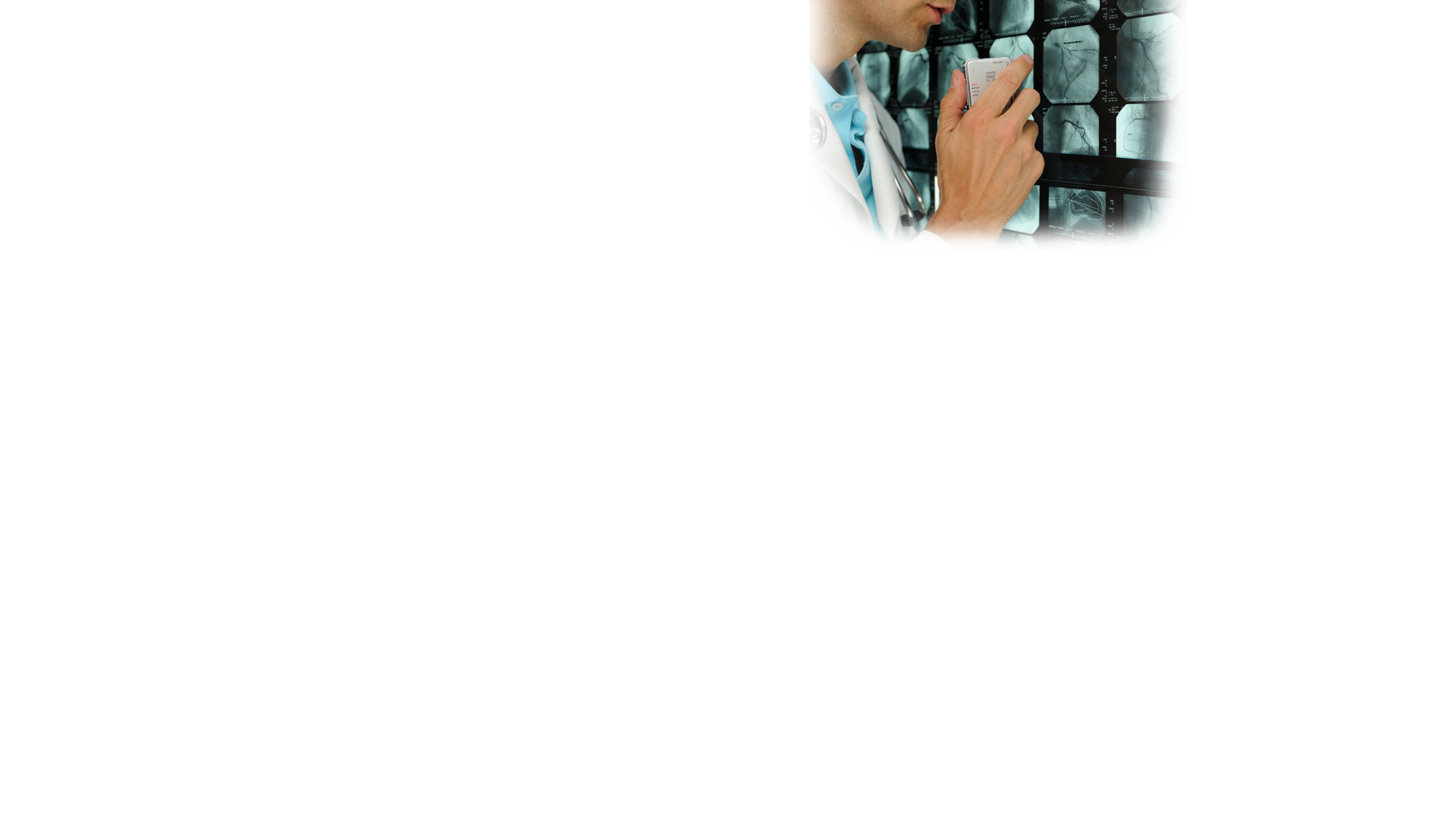 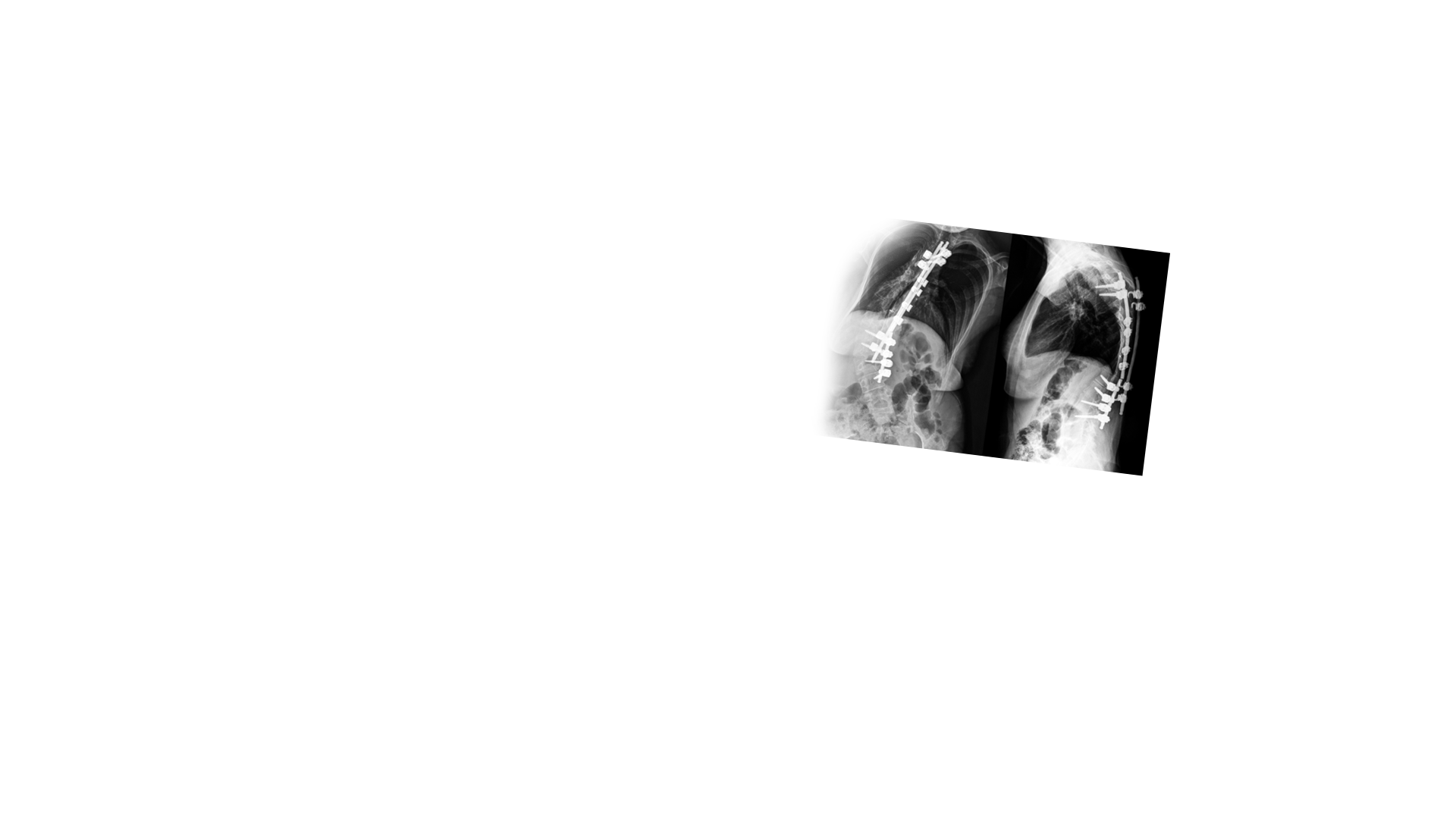 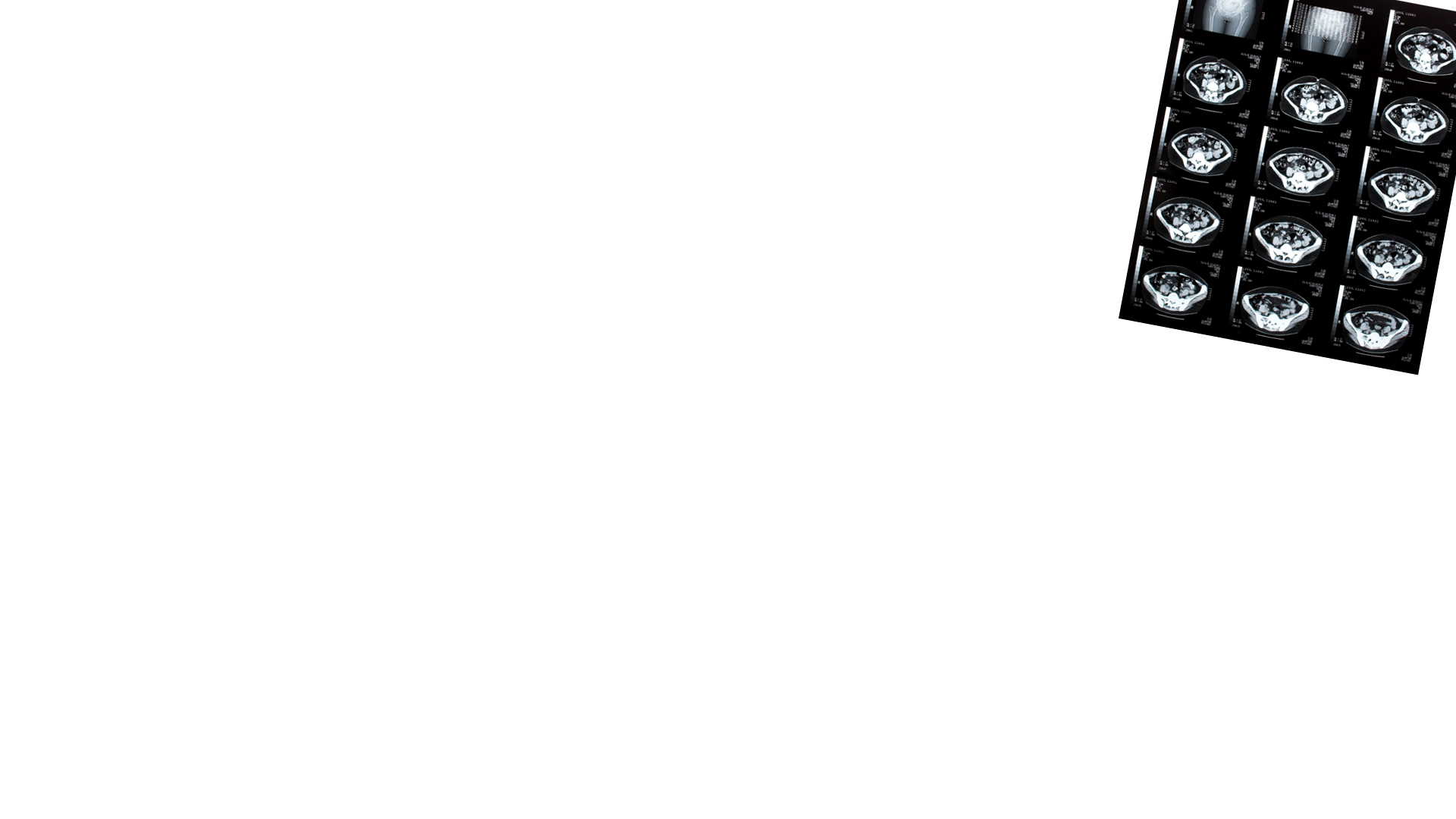 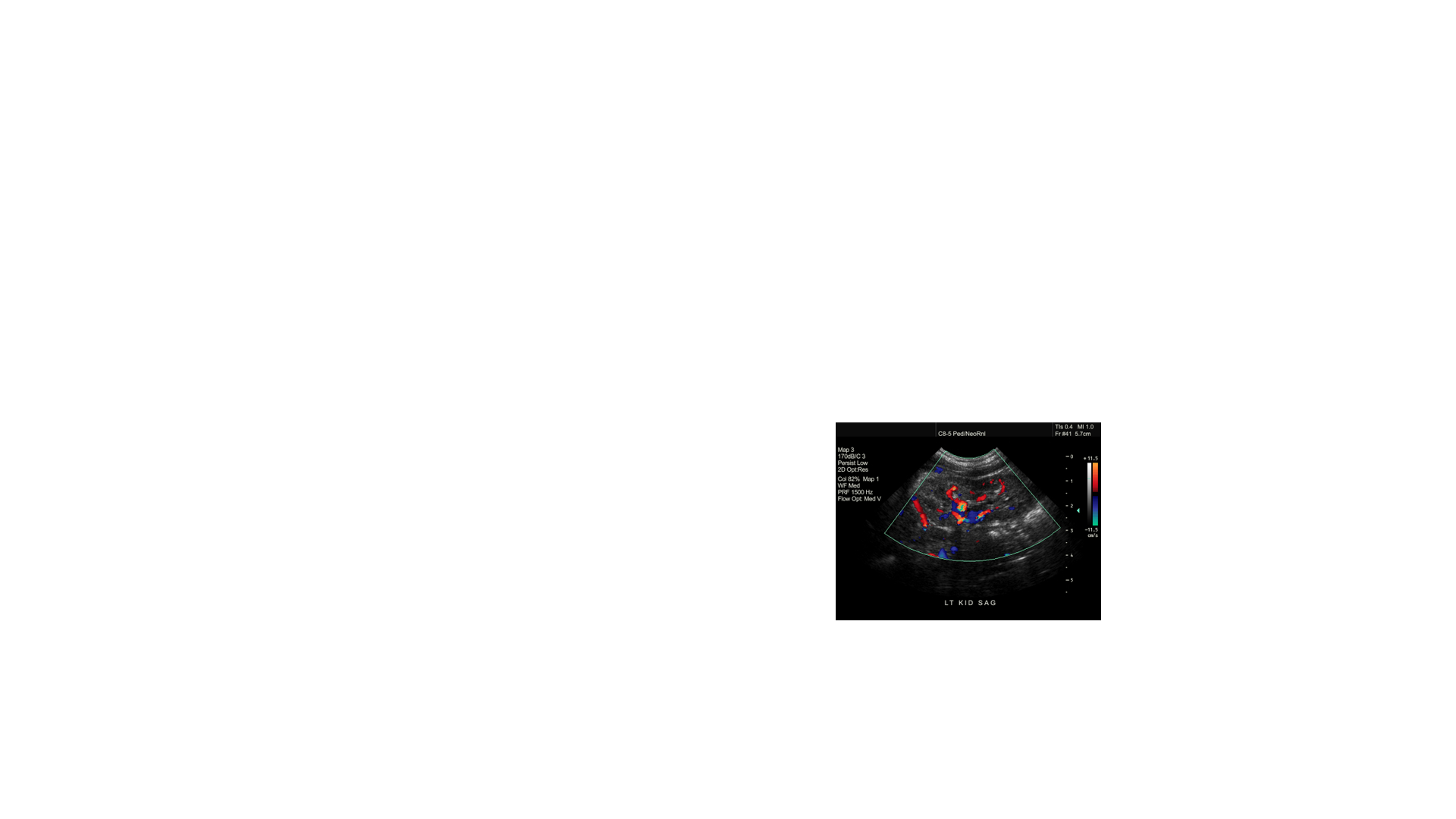 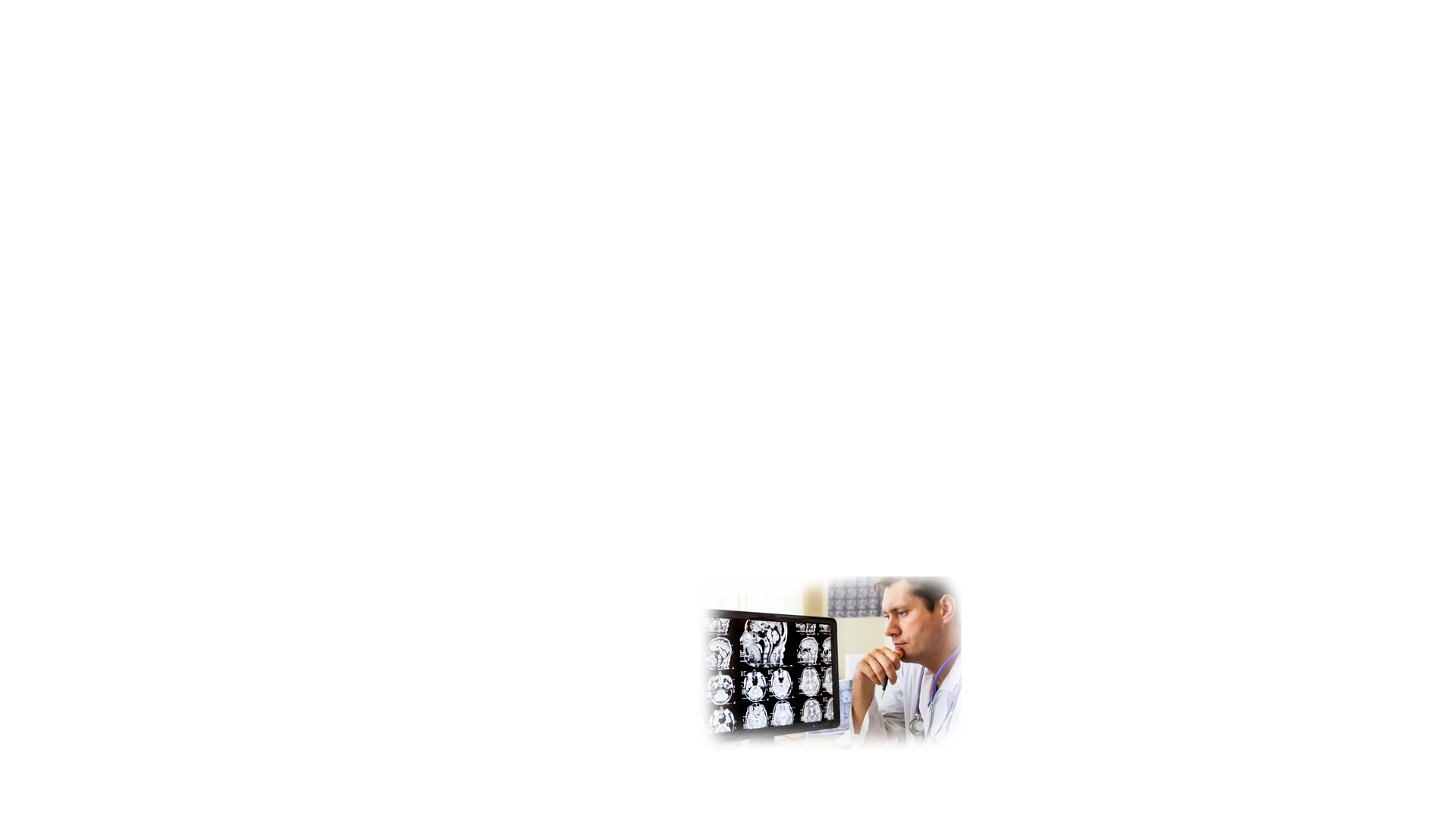 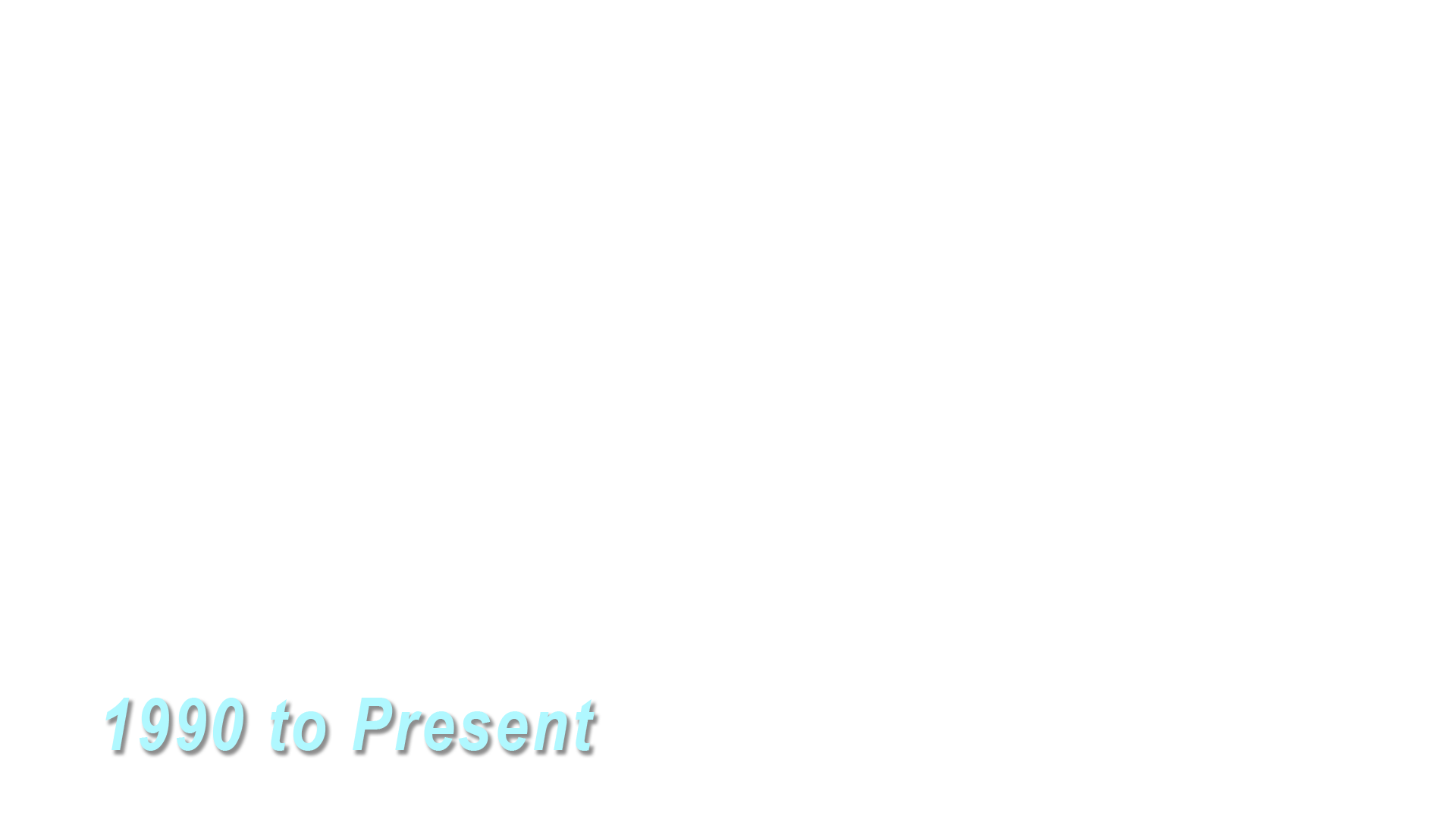 • Evolving Modalities
• PACS
• Knowledge Base
• Consultant to Referring Physicians
• Unprecedented Demand
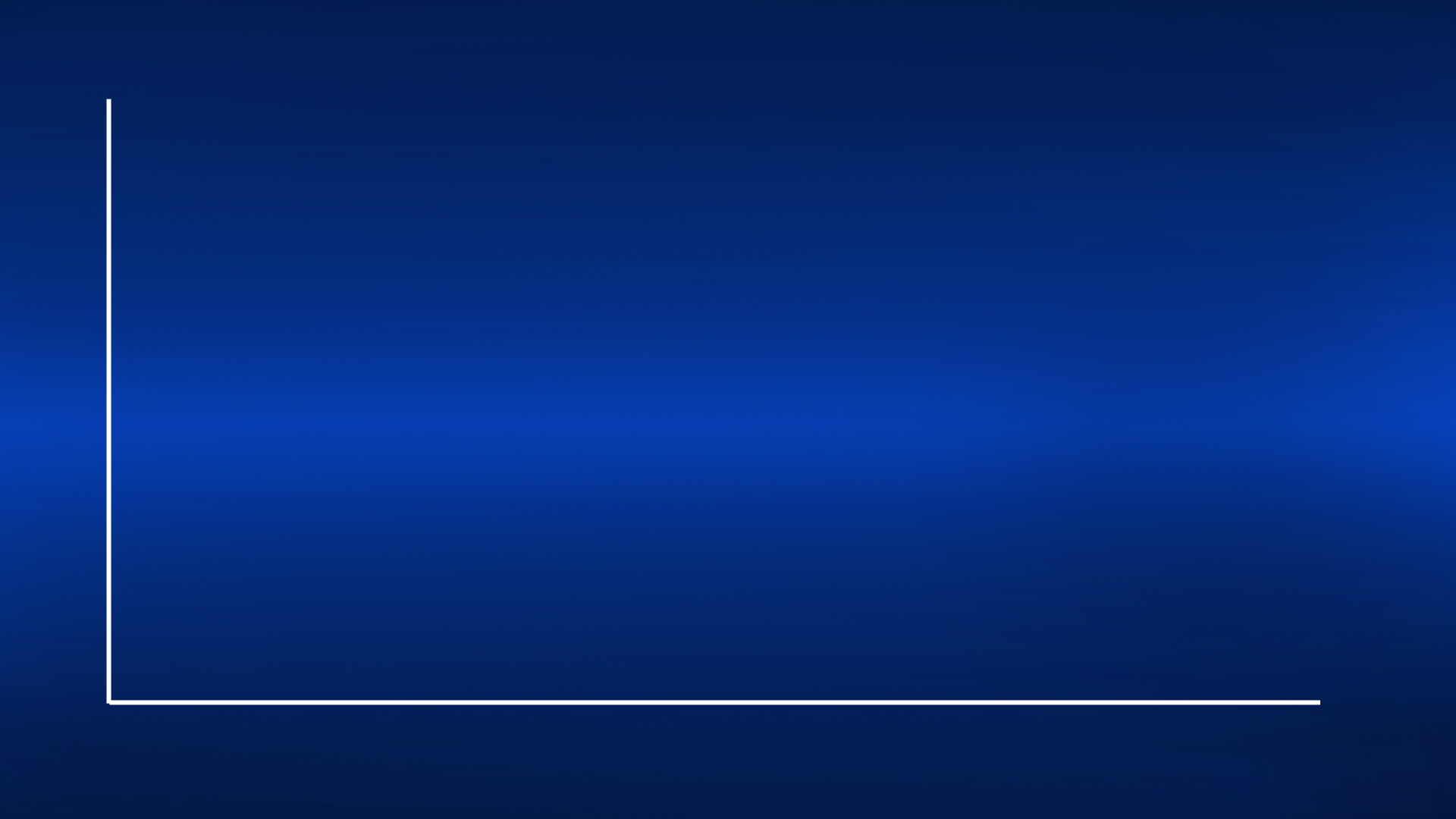 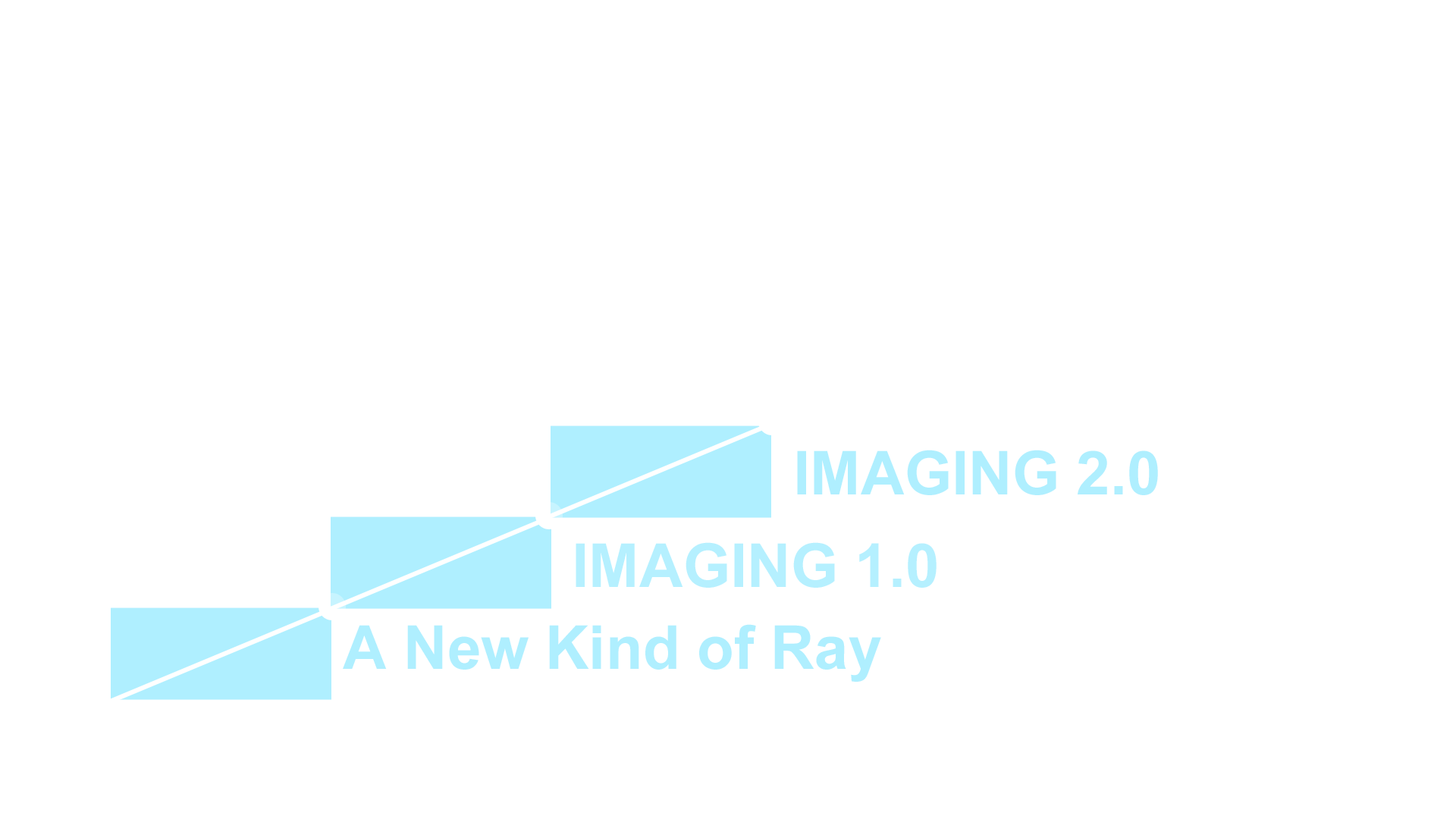 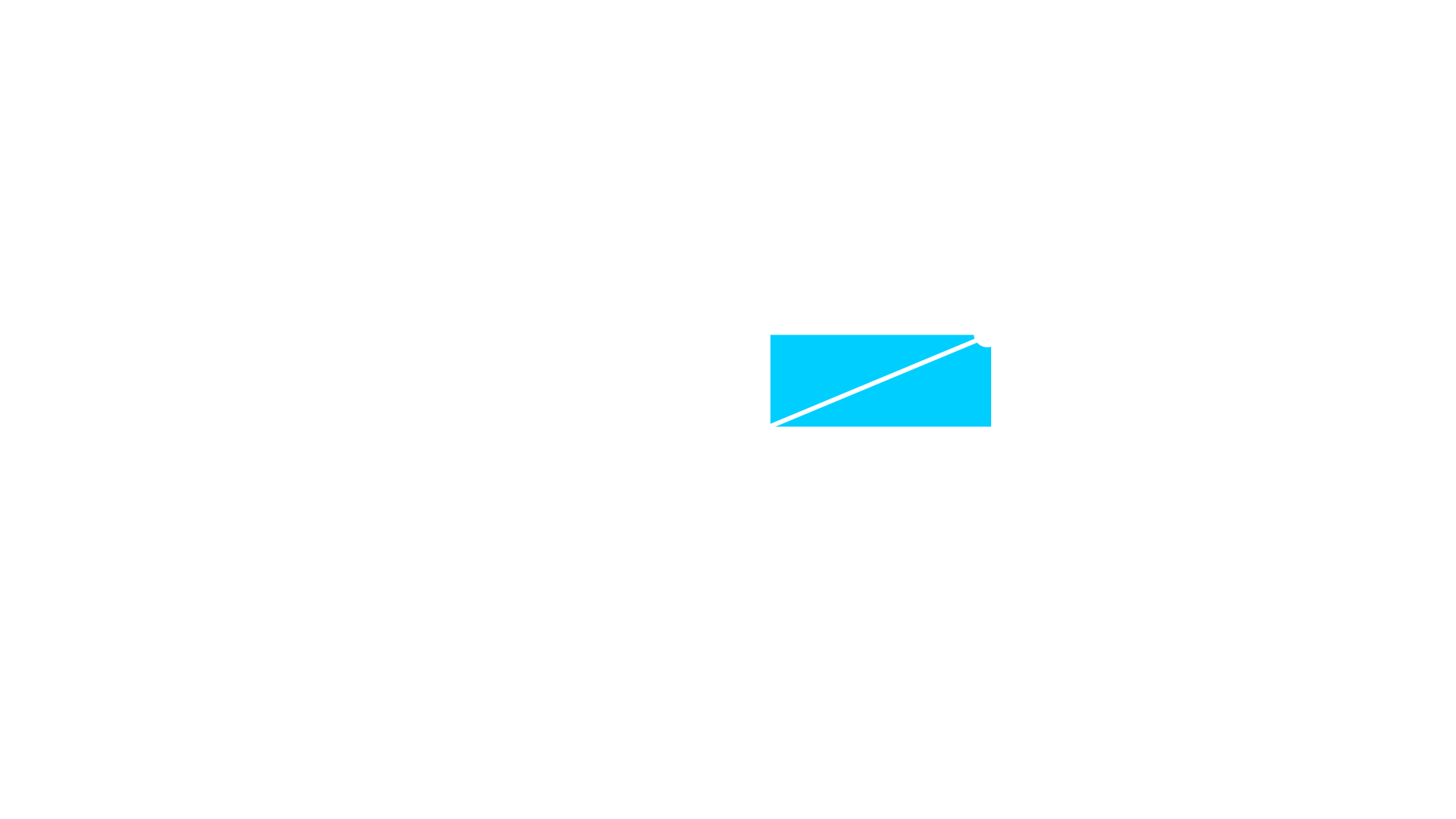 Medical Imaging
Evolution in Patient Care
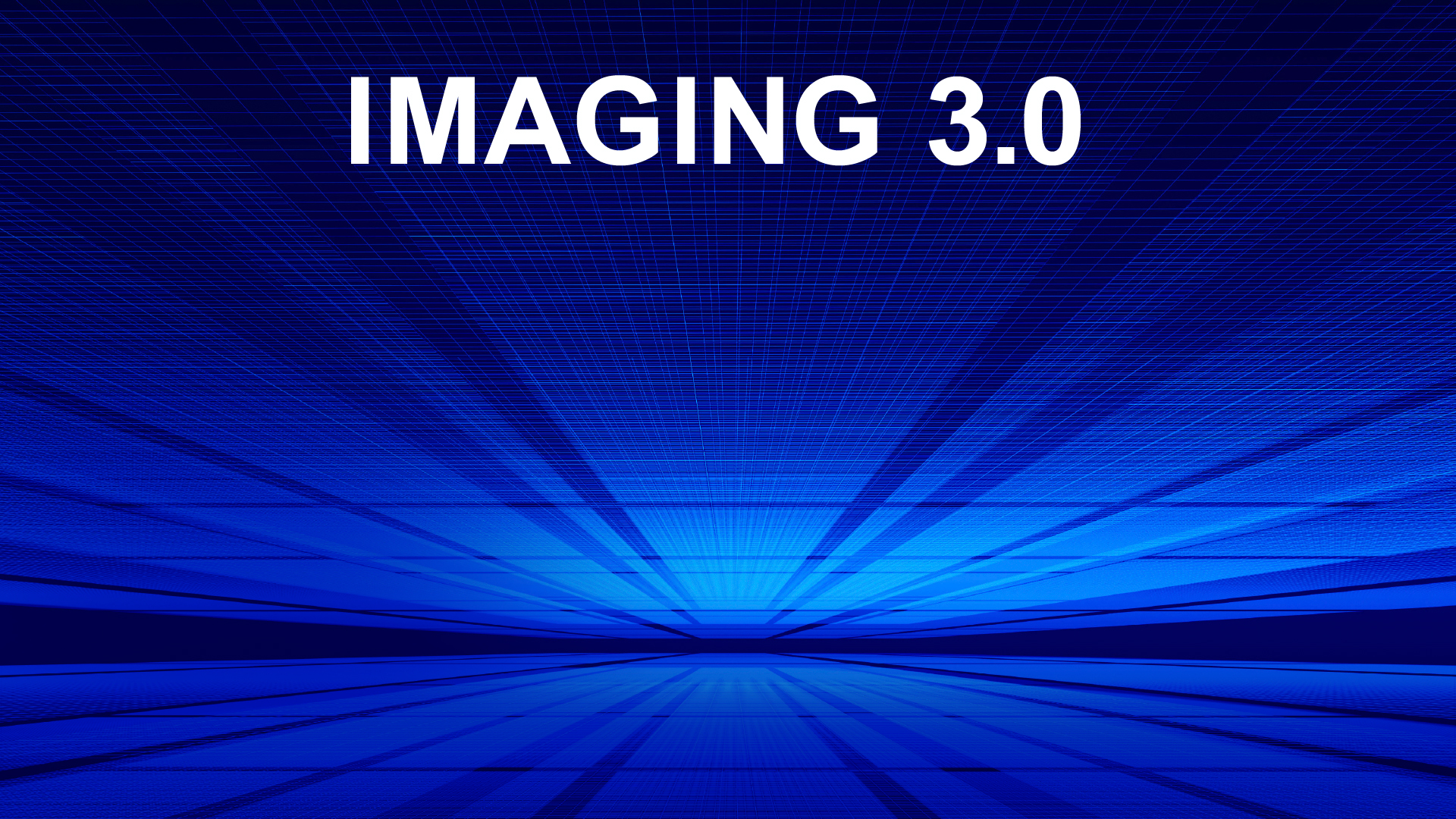 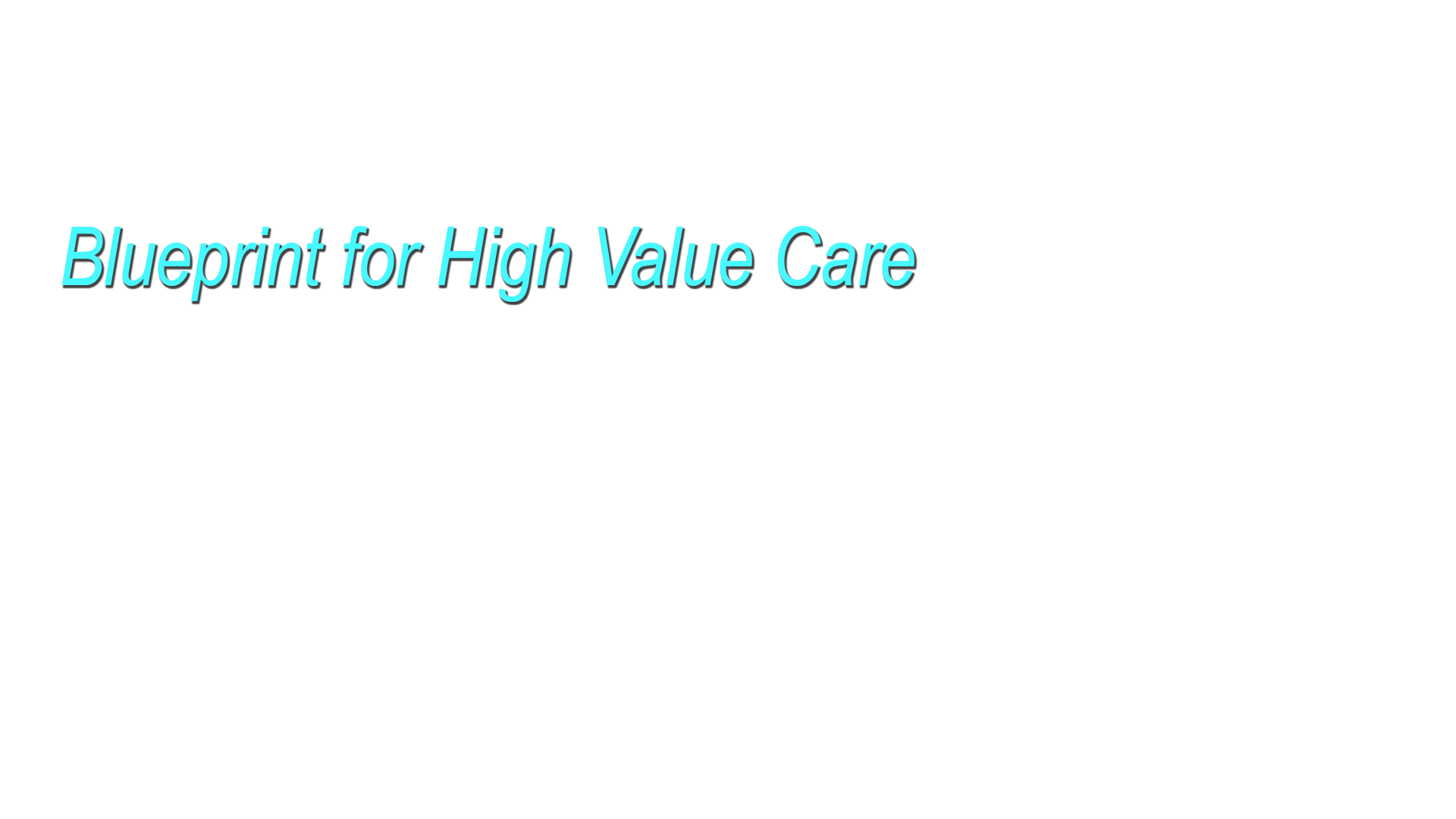 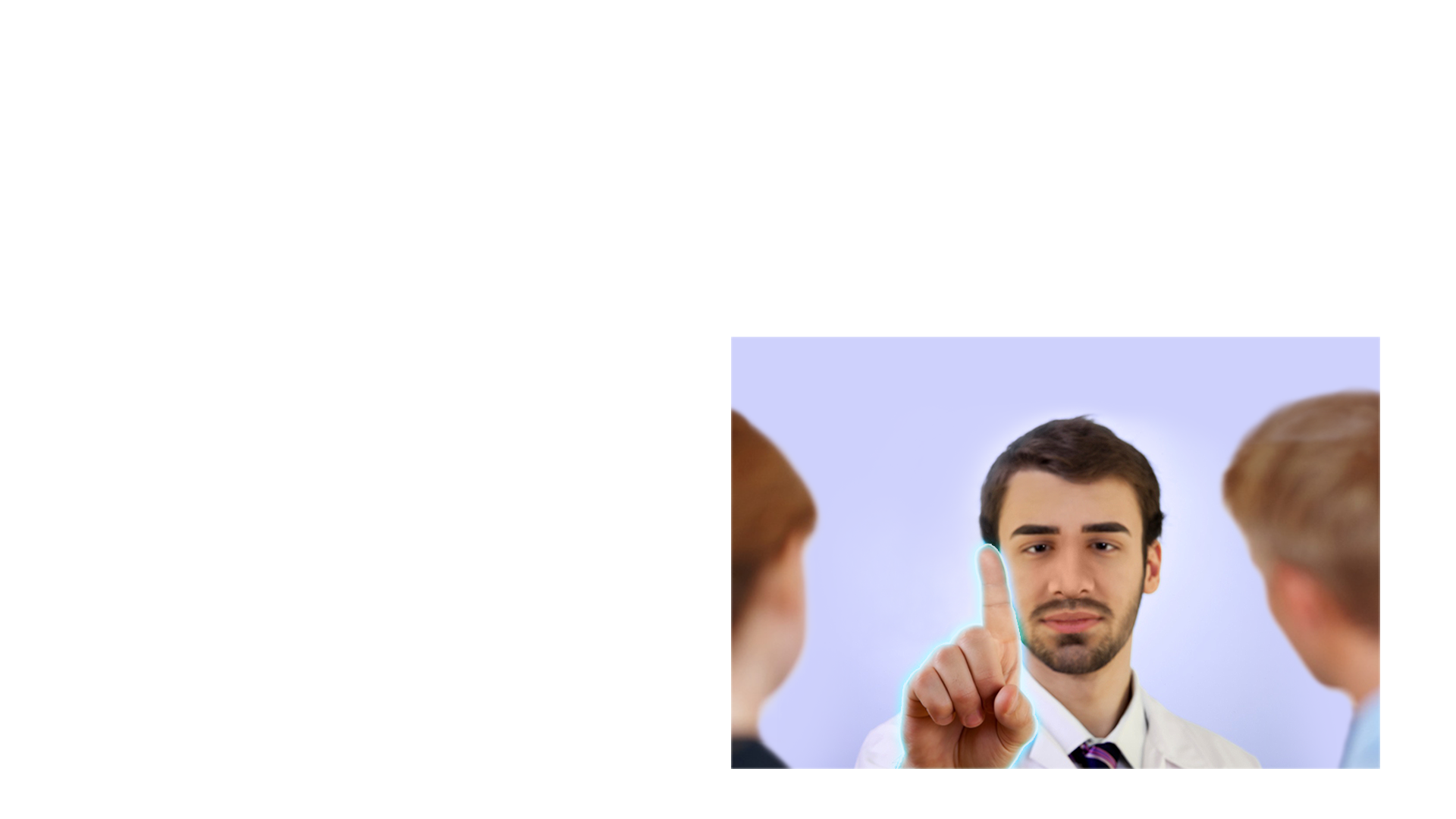 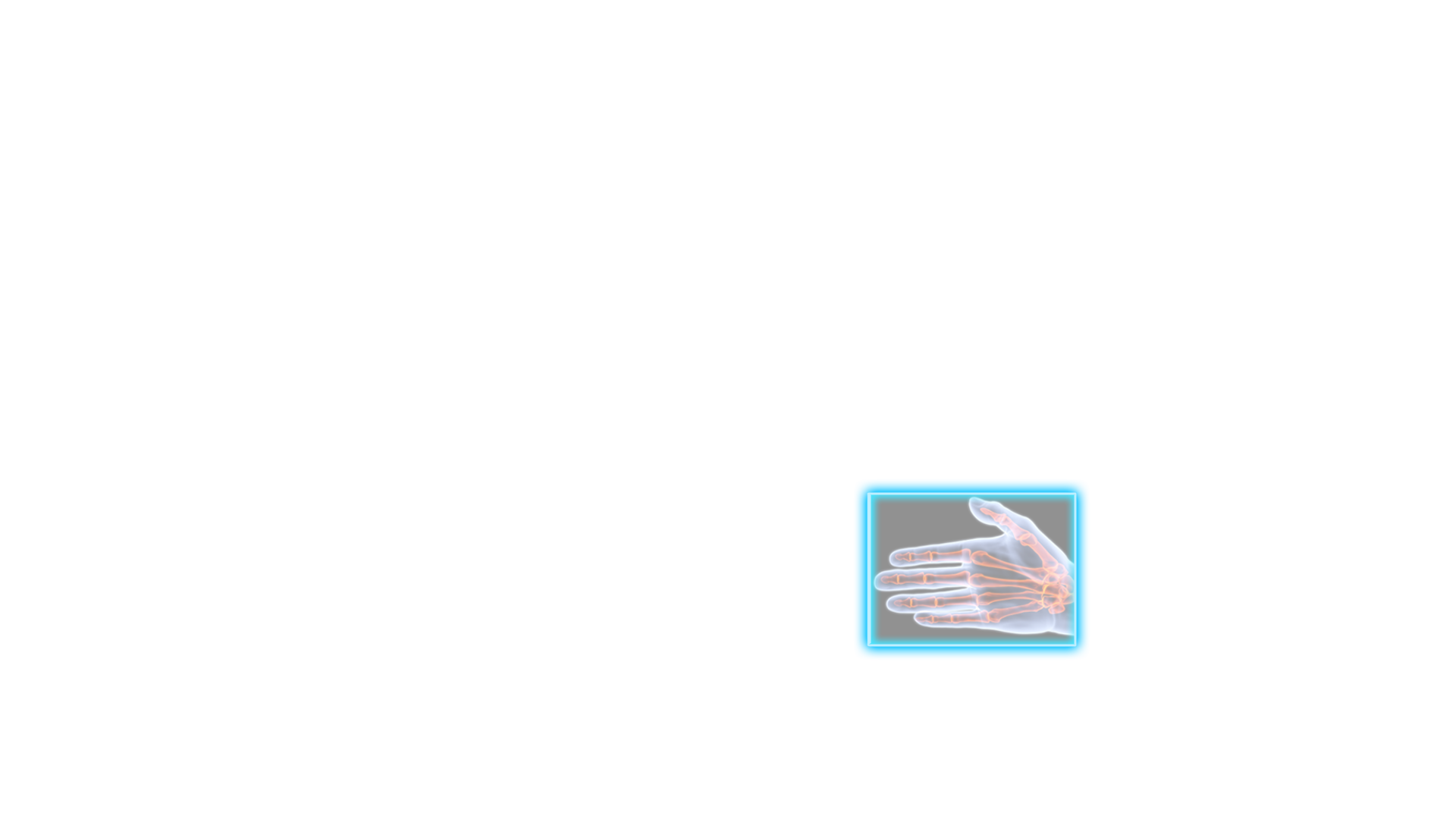 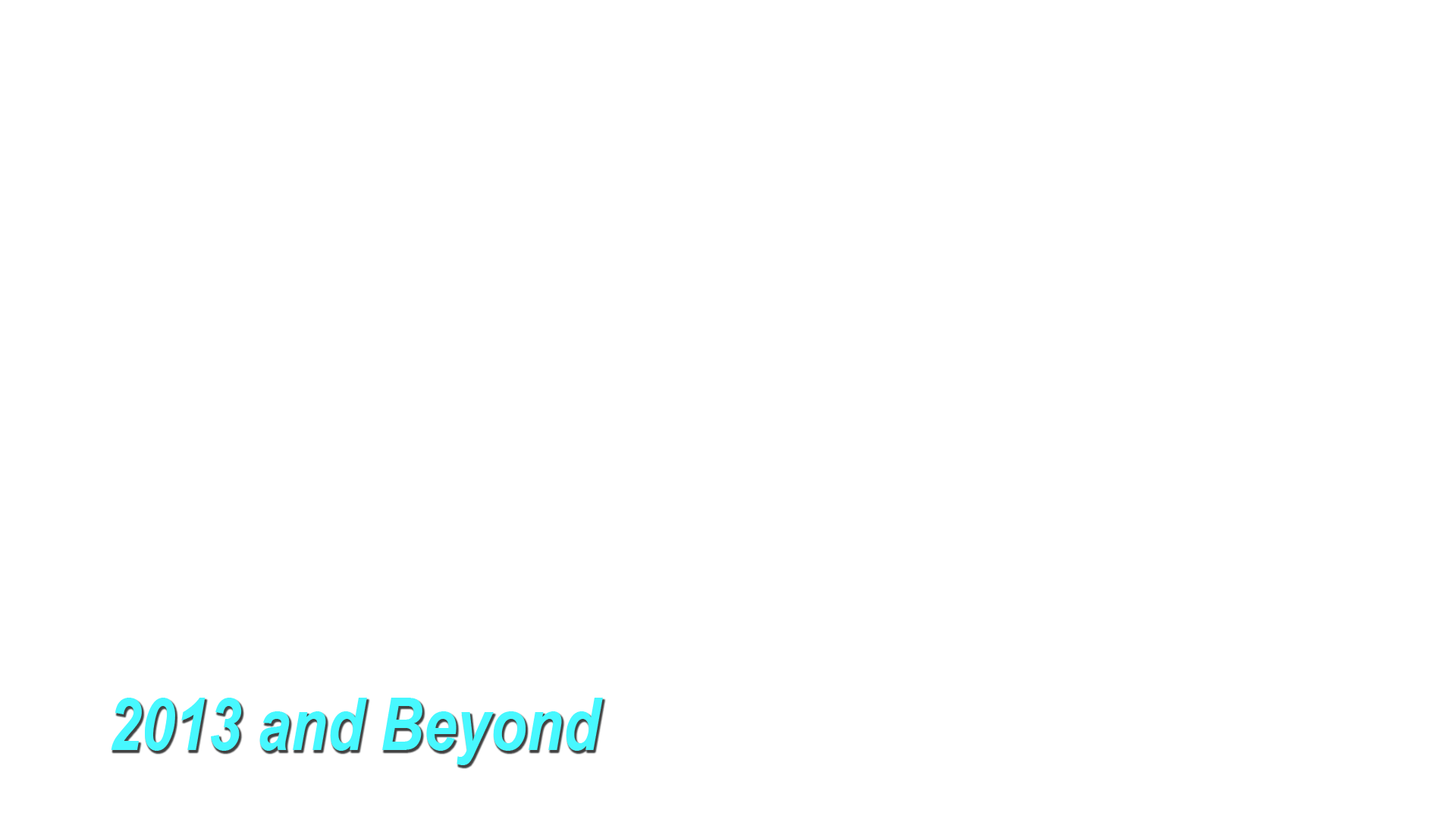 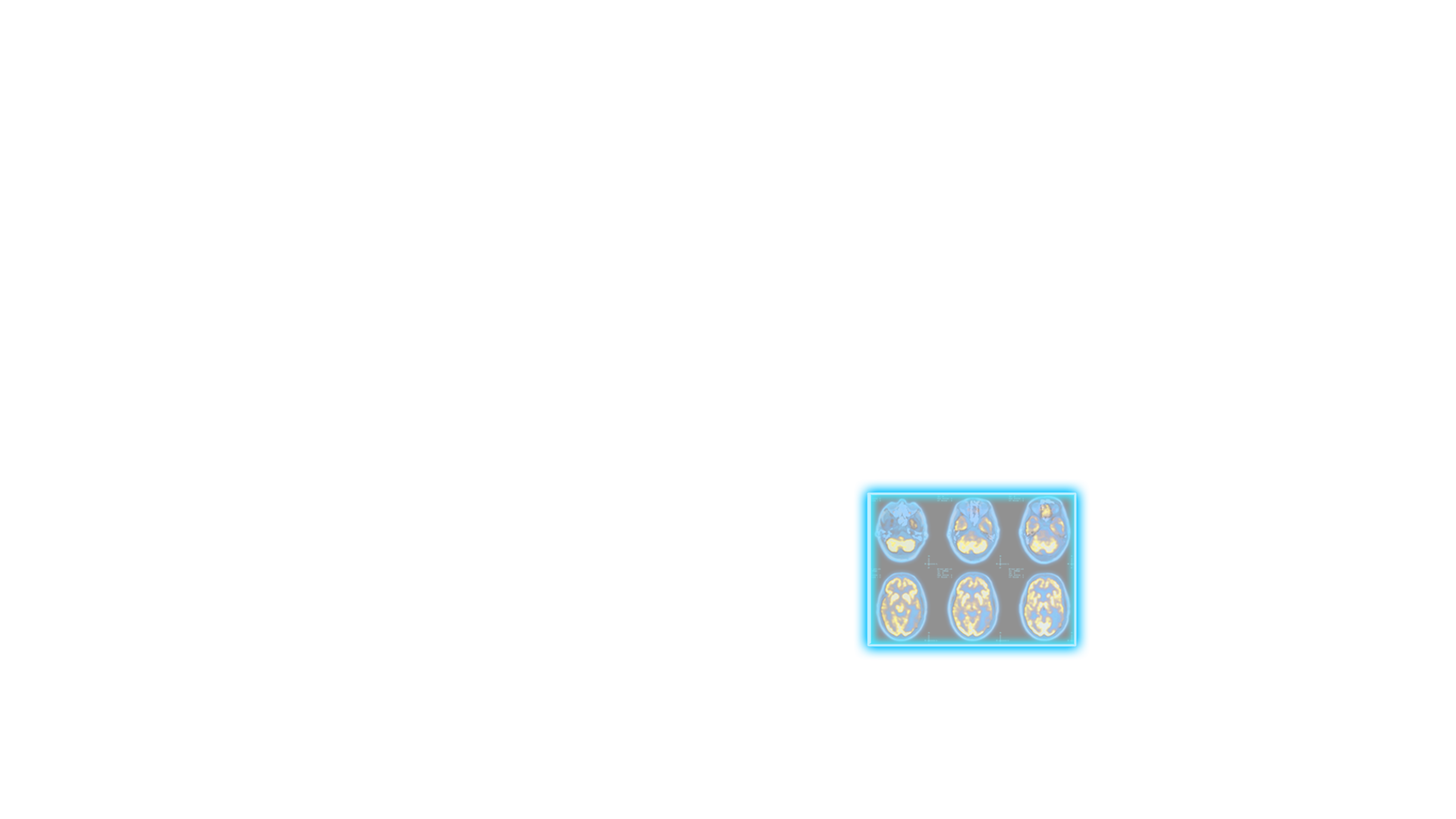 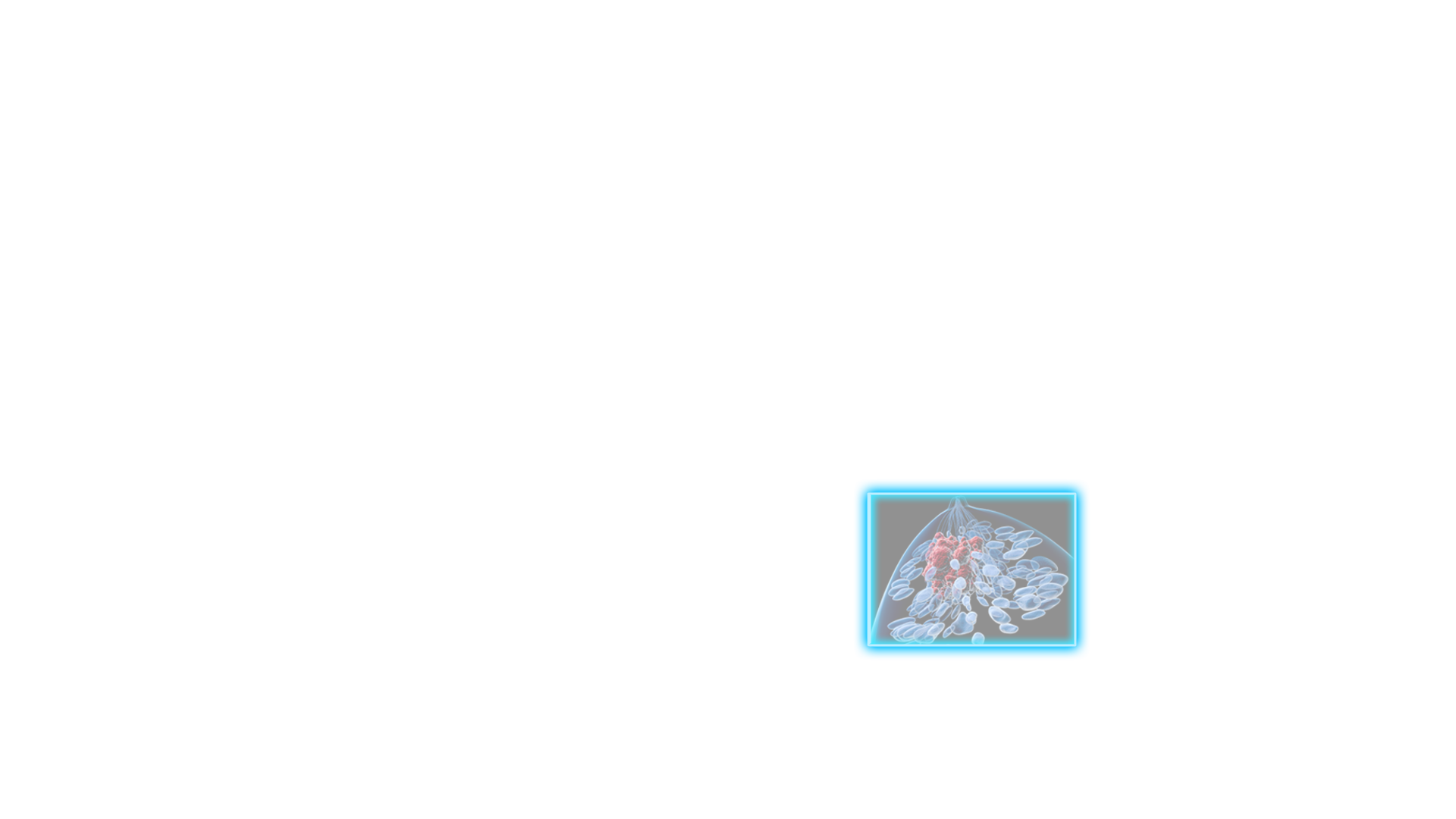 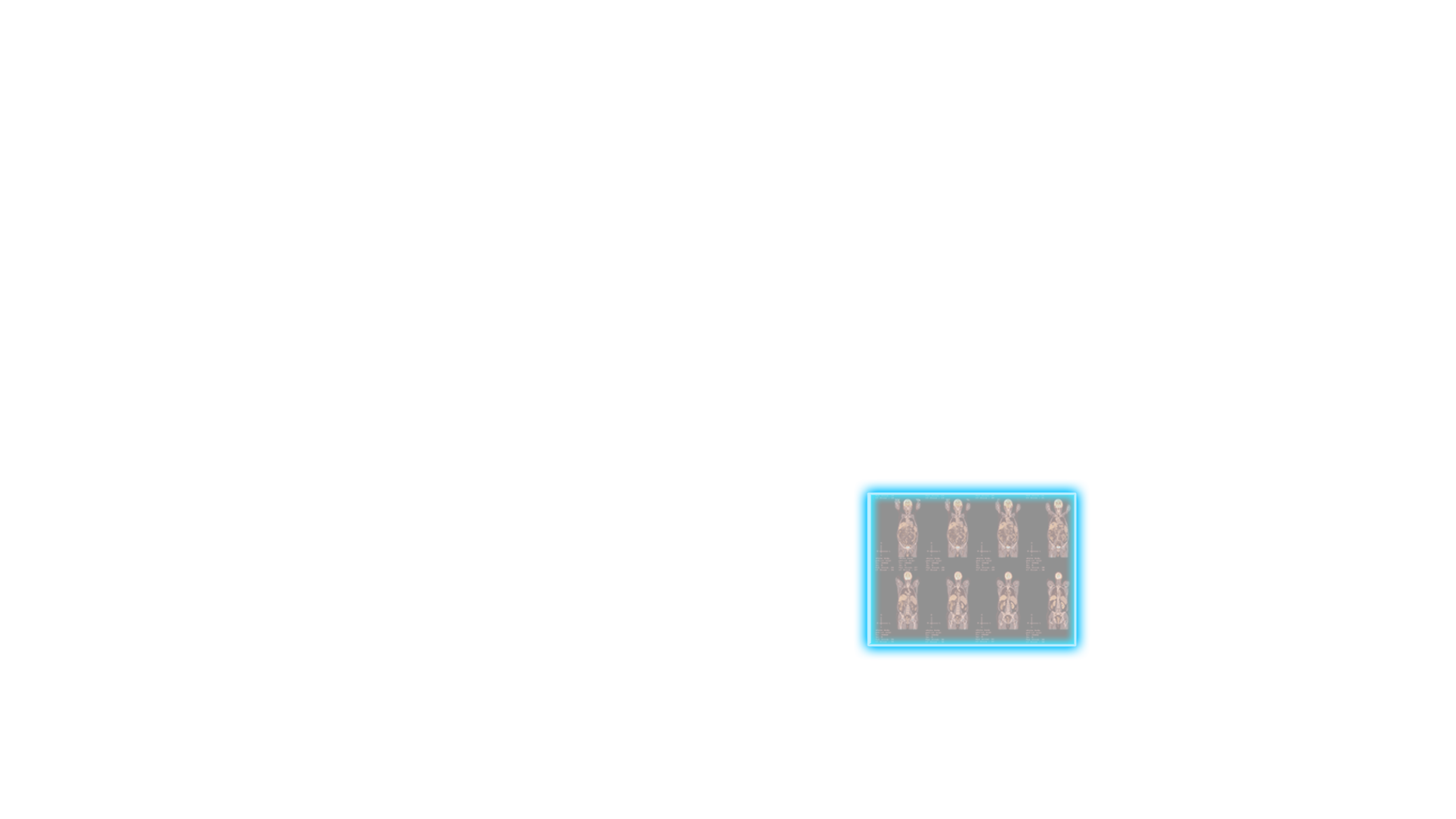 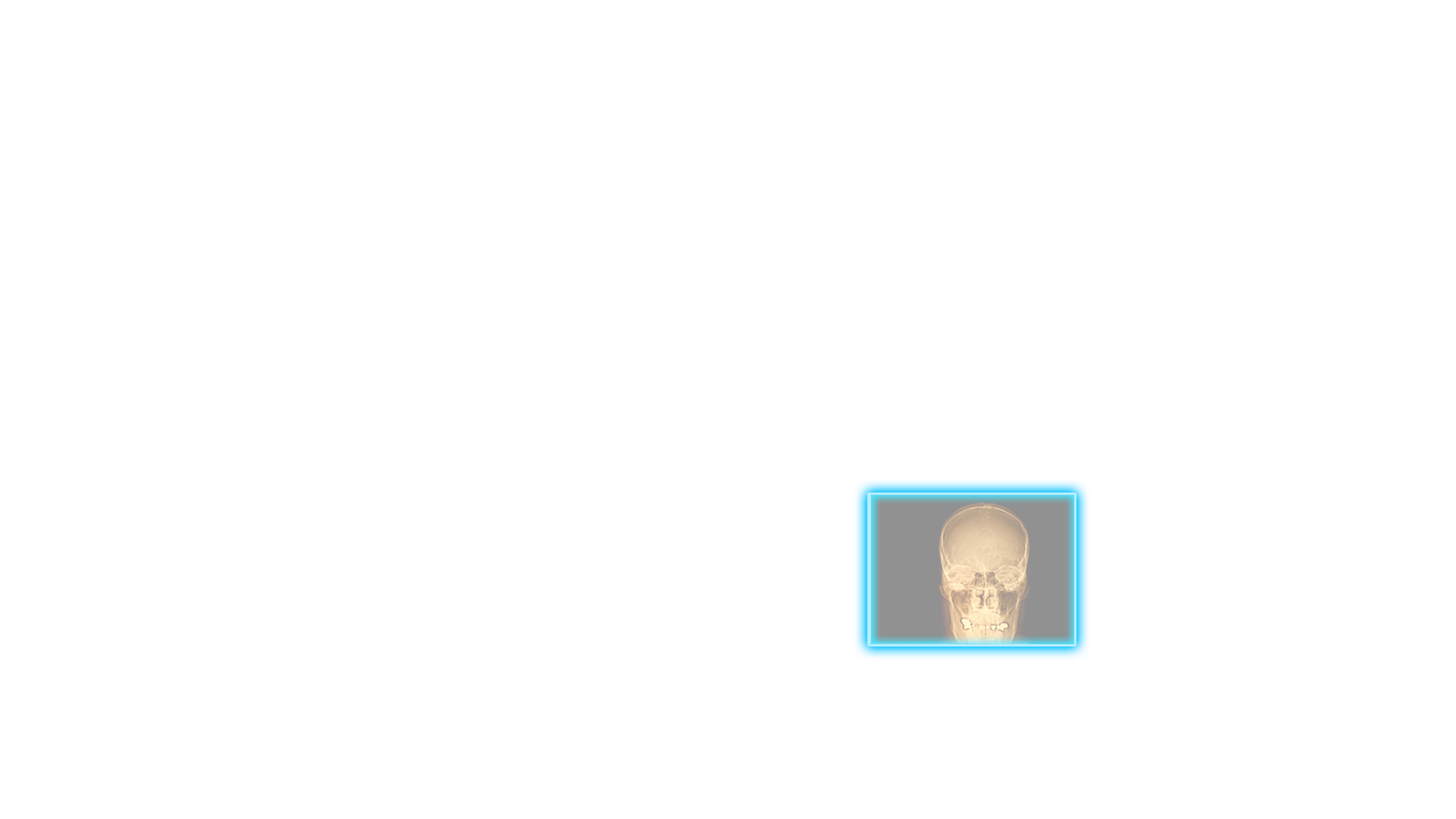 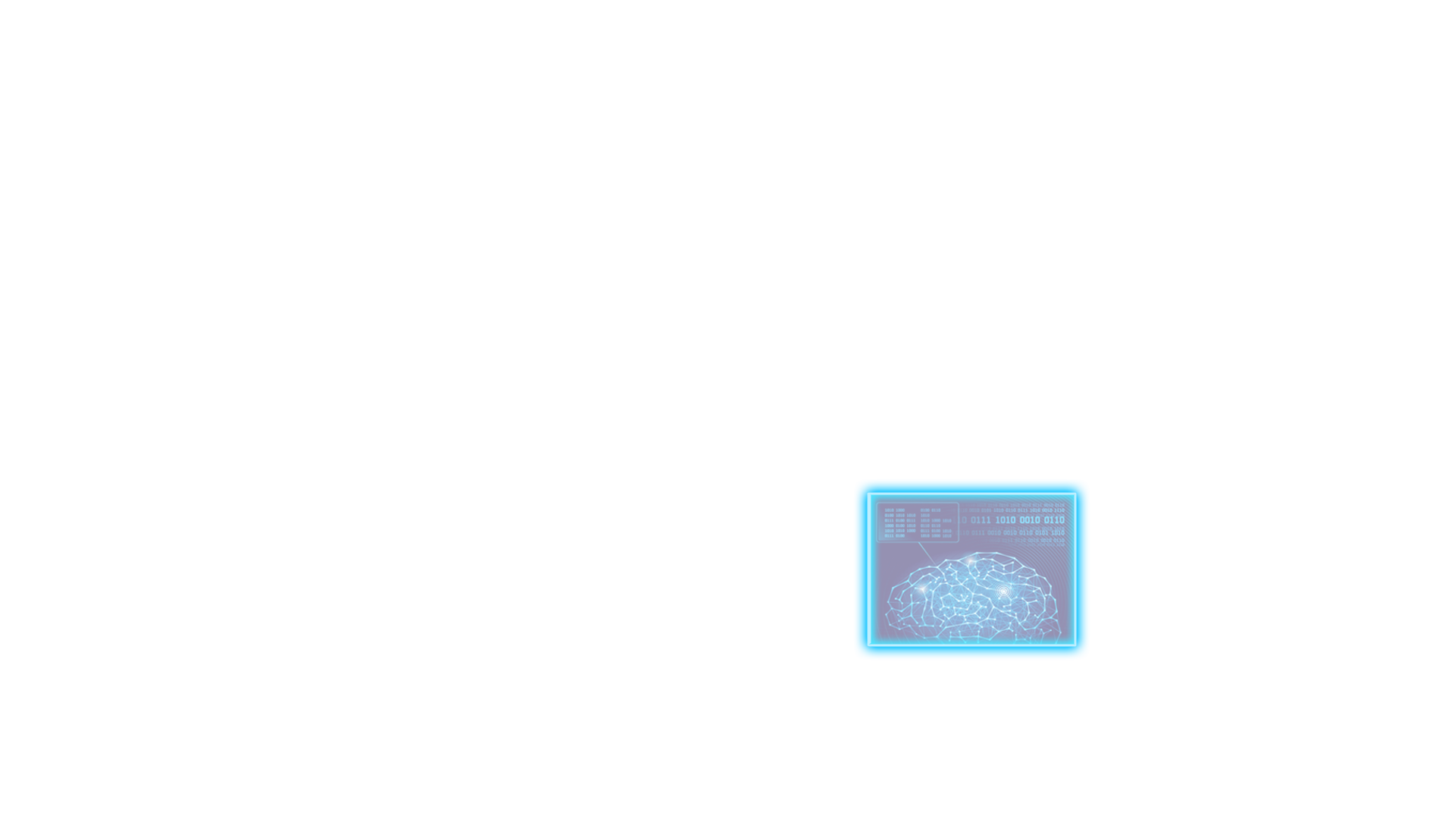 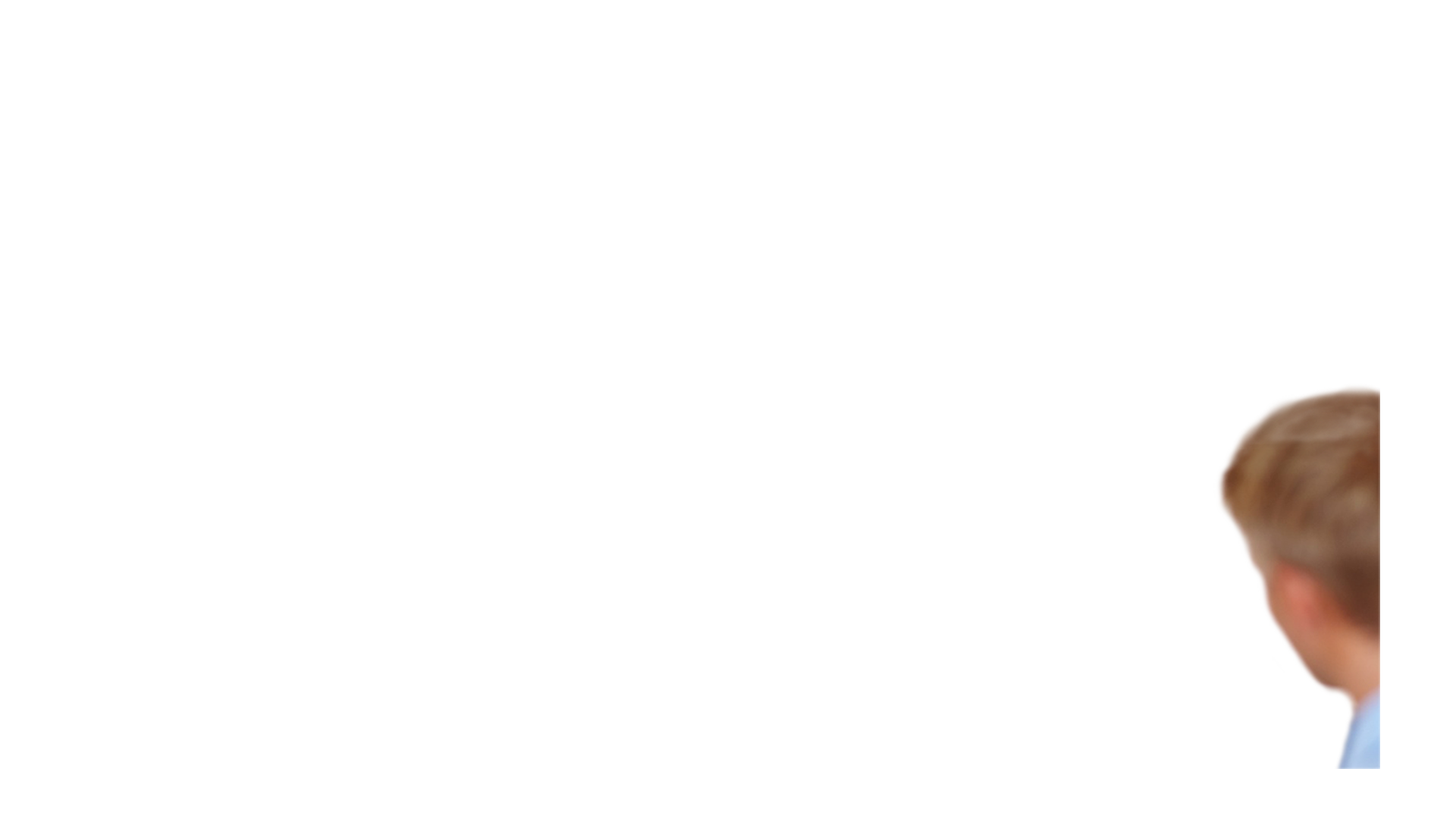 • Beyond Interpretations
• System Integration
• Empowered Patients
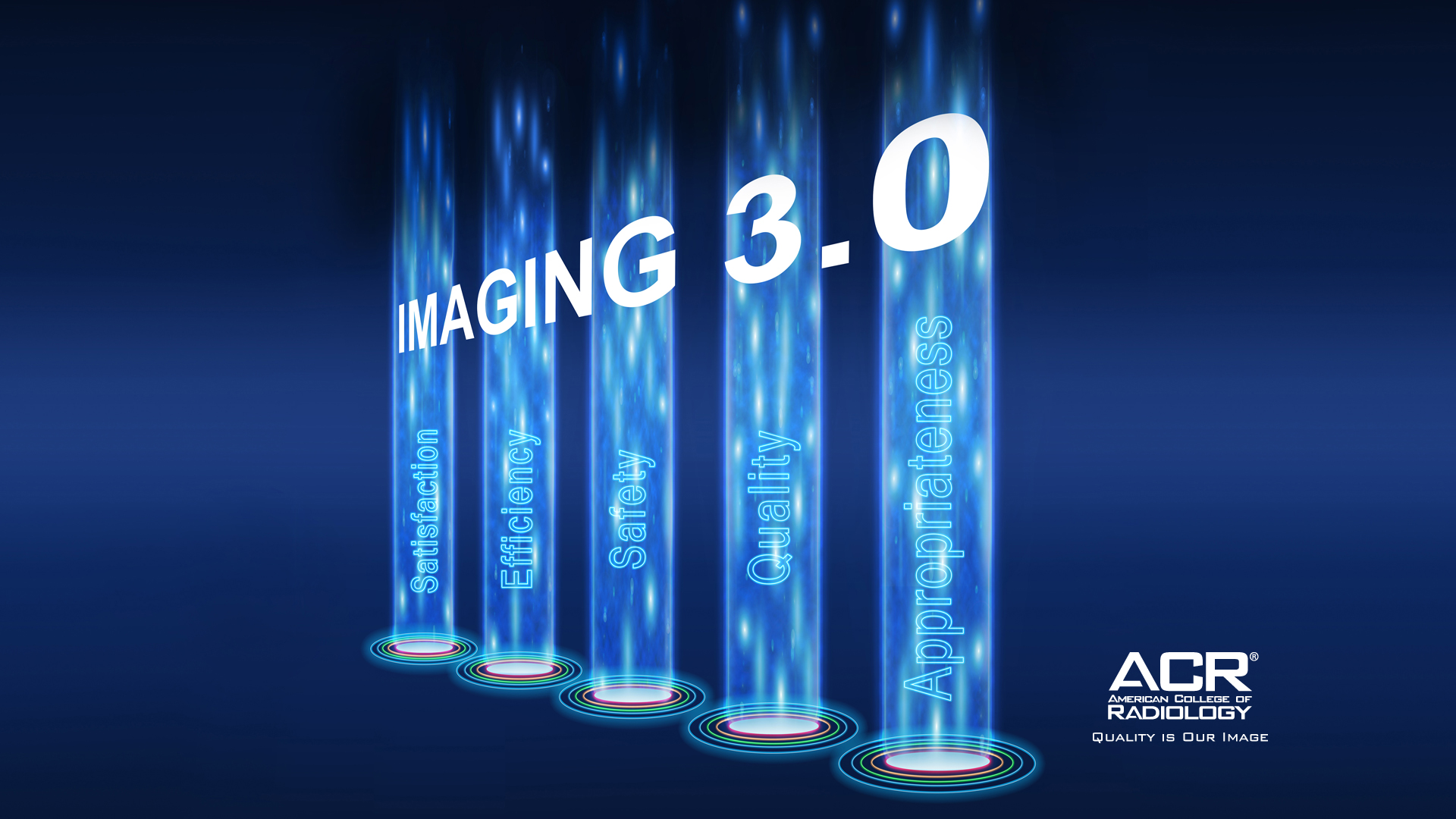 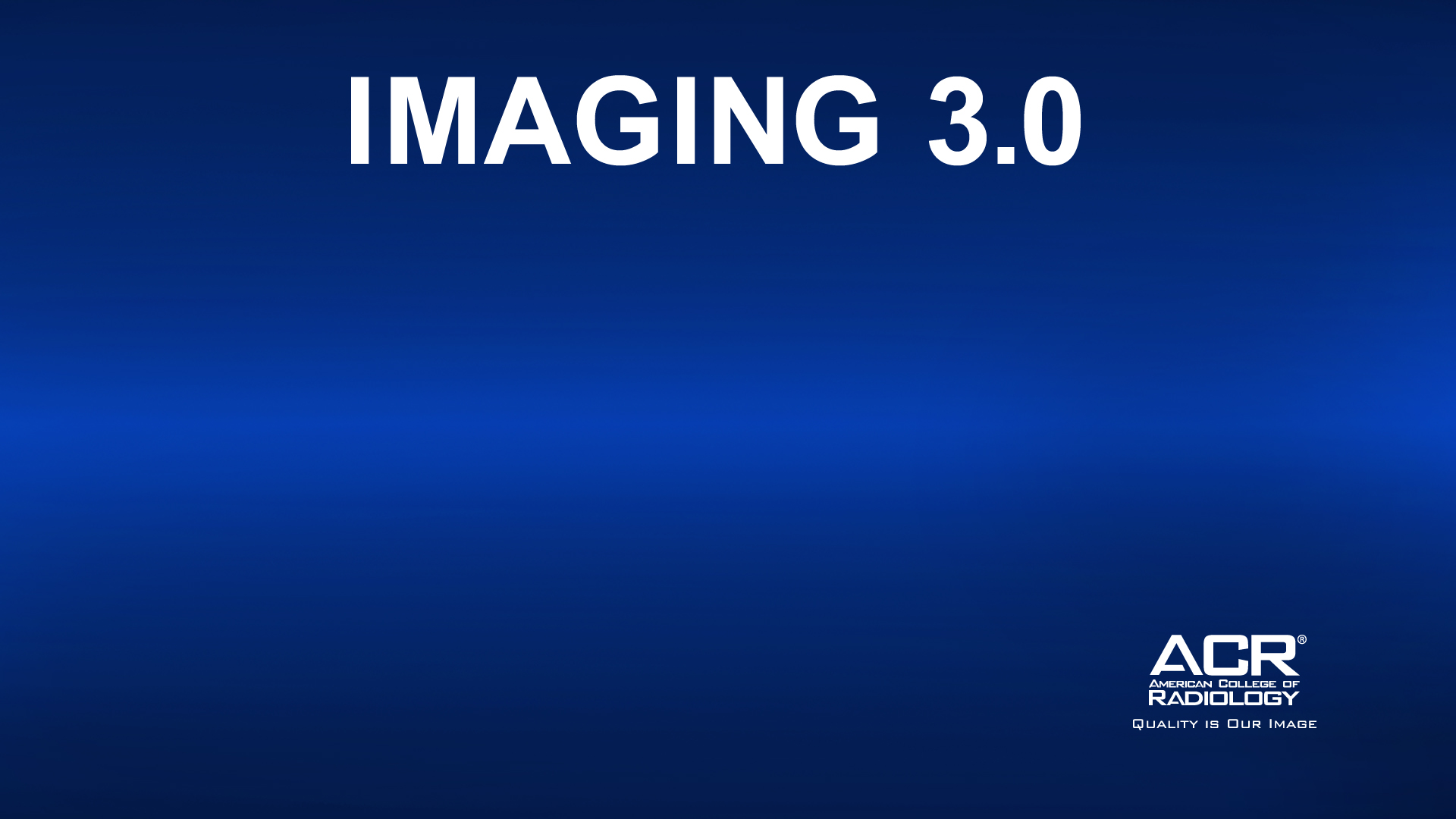 Leveraging radiologists’ tools and expertise tooptimize patient care from the time imaging isfirst considered until referring physicians and patientsfully understand the imaging results and recommendations
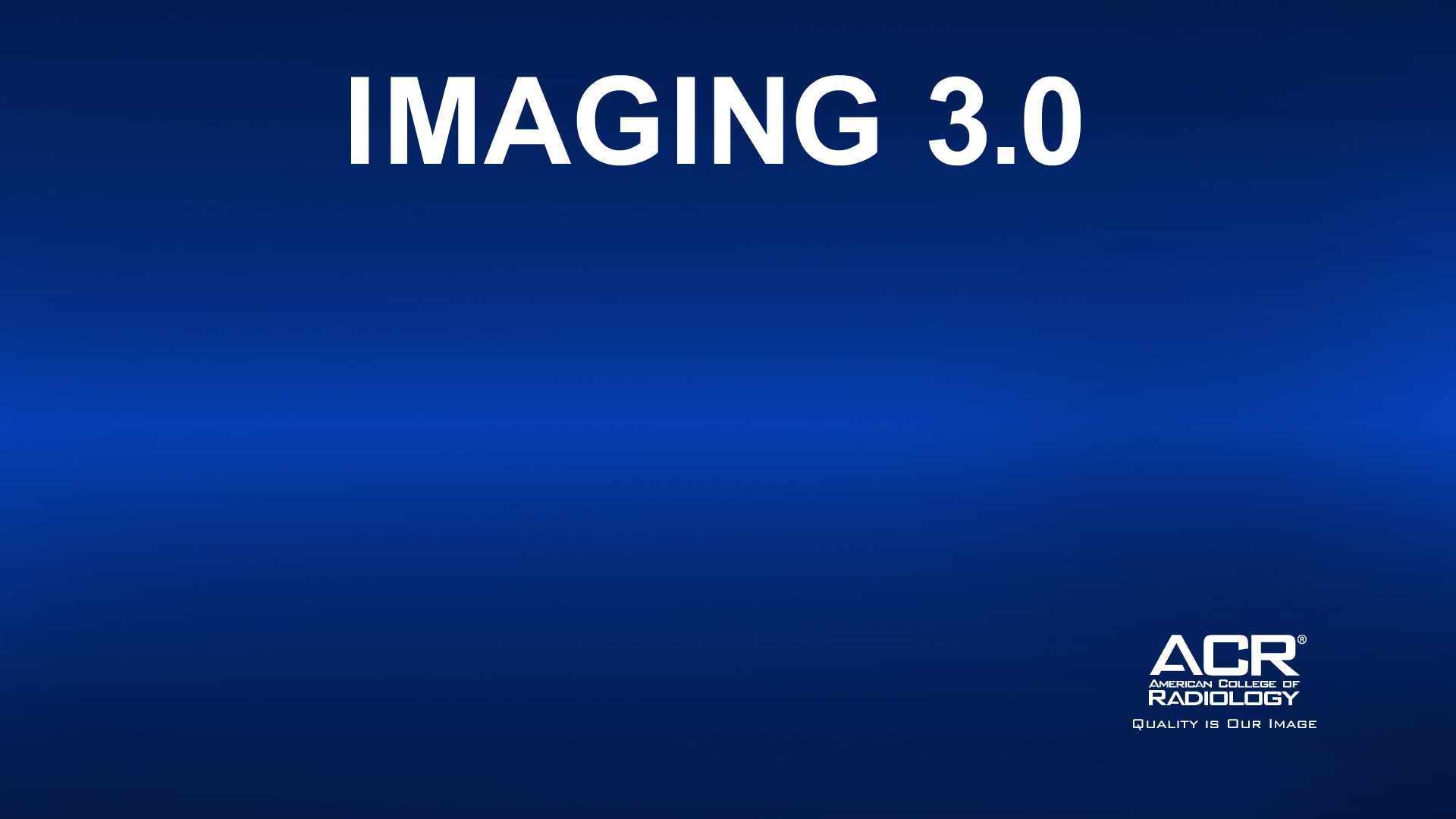 • Maximizing Radiologists’ Value
• Collaborating with Other Physicians
• Empowering Patients
• Changing the Discussion in Washington